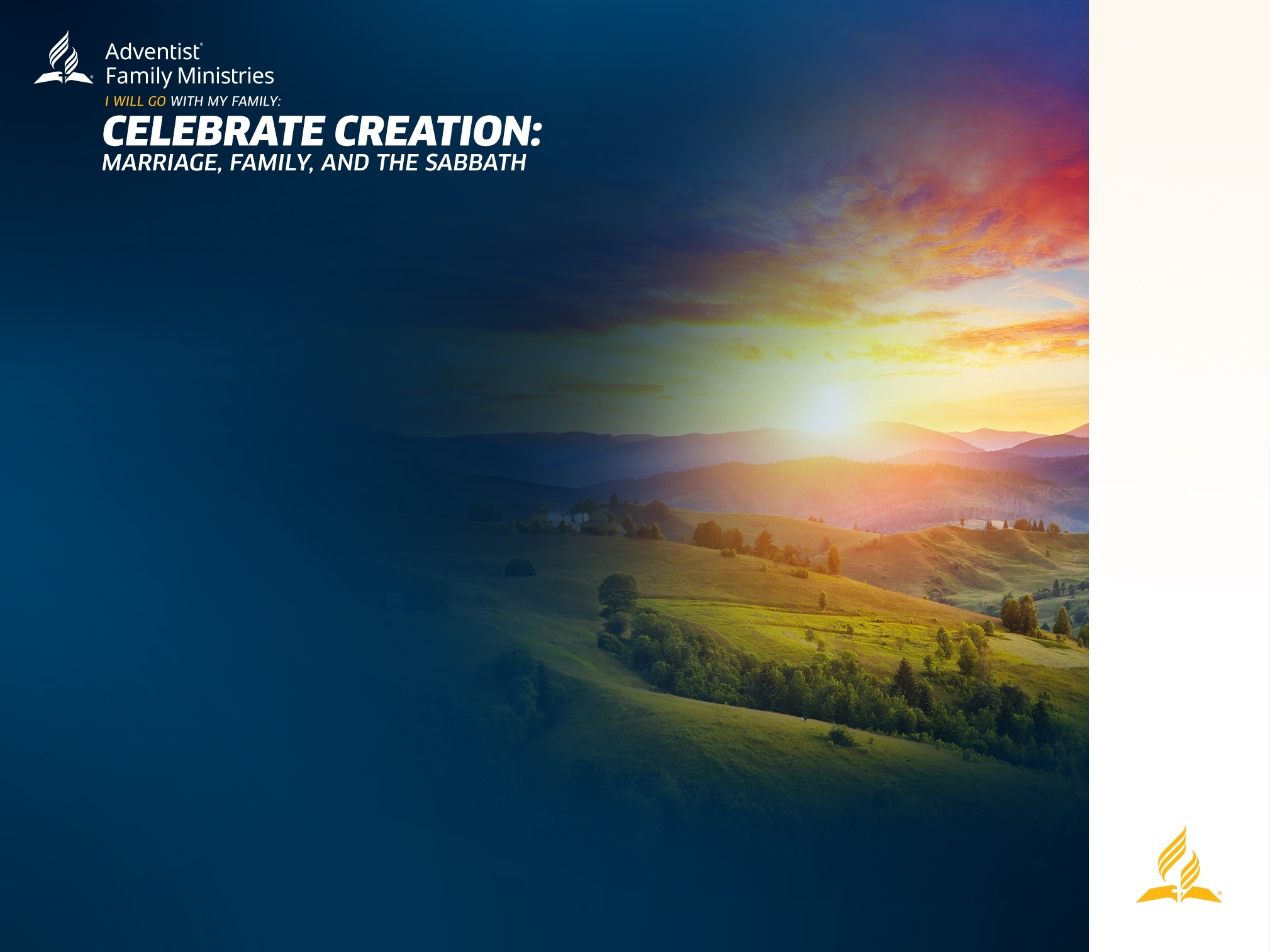 ВОЗВЕЛИЧИВАЯ ТВОРЕНИЕ:
БРАК, СЕМЬЮ И СУББОТУ
Прекрасный Божий 
замысел для 
отношений
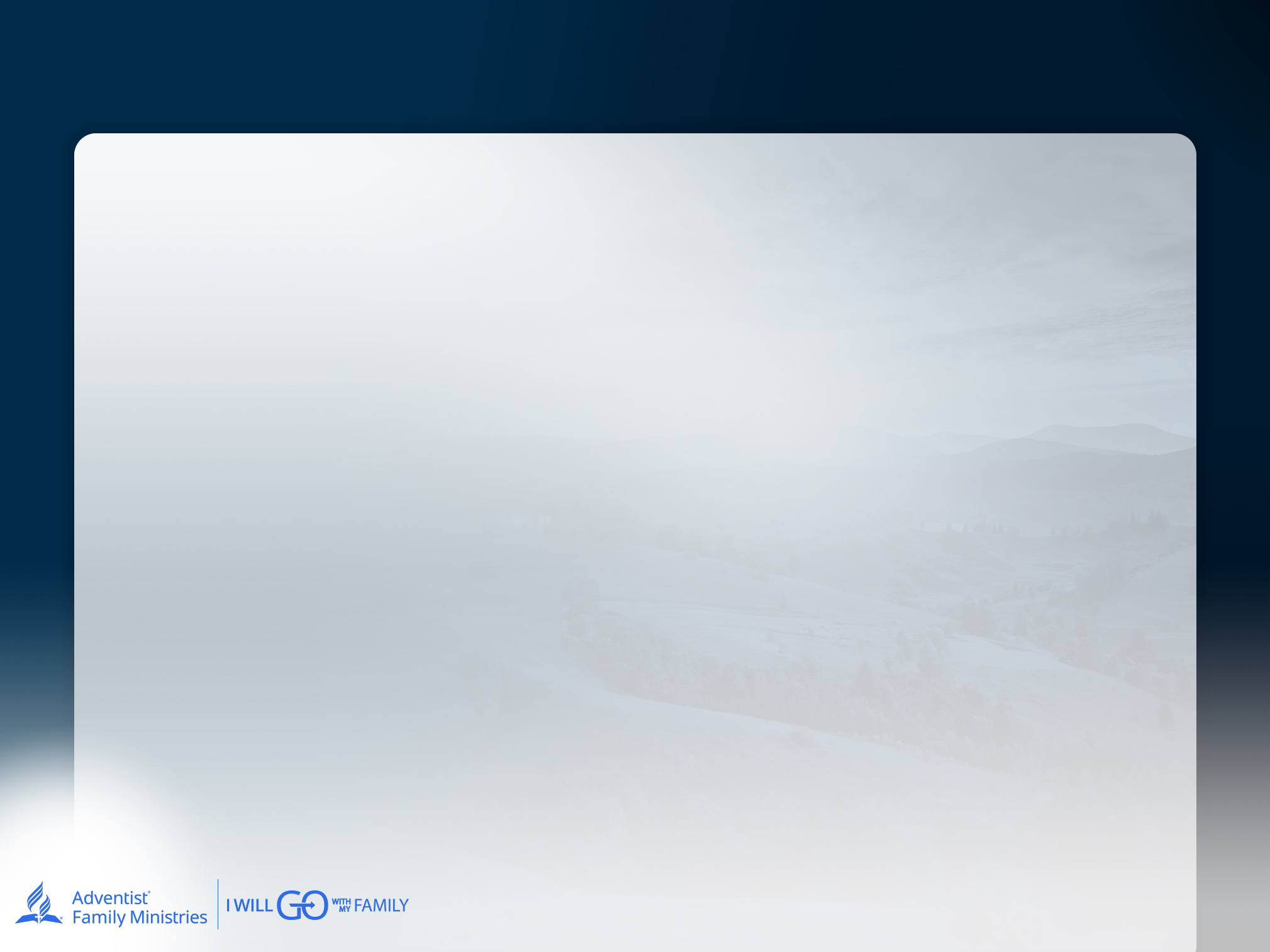 Цели:
Изучите библейскую точку зрения о Божьем намерении в отношении человеческих взаимоотношений.
Узнайте, как библейские принципы могут направлять отношения сегодня.
Поймите, как современная наука об отношениях дополняет Священное Писание.
GOD'S WONDERFUL DESIGN FOR RELATIONSHIPS
[Speaker Notes: Этот семинар нацелен на изучение Библии, чтобы помочь участникам осмыслить Божий замысел касательно человеческих отношений. Хотя в семинаре делаются ссылки на современ- ную науку об отношениях, его основная цель — выяснить, что Библия говорит об отношениях и как современные христиане могут применять библейские принципы в построении всех видов отношений в современных условиях.]
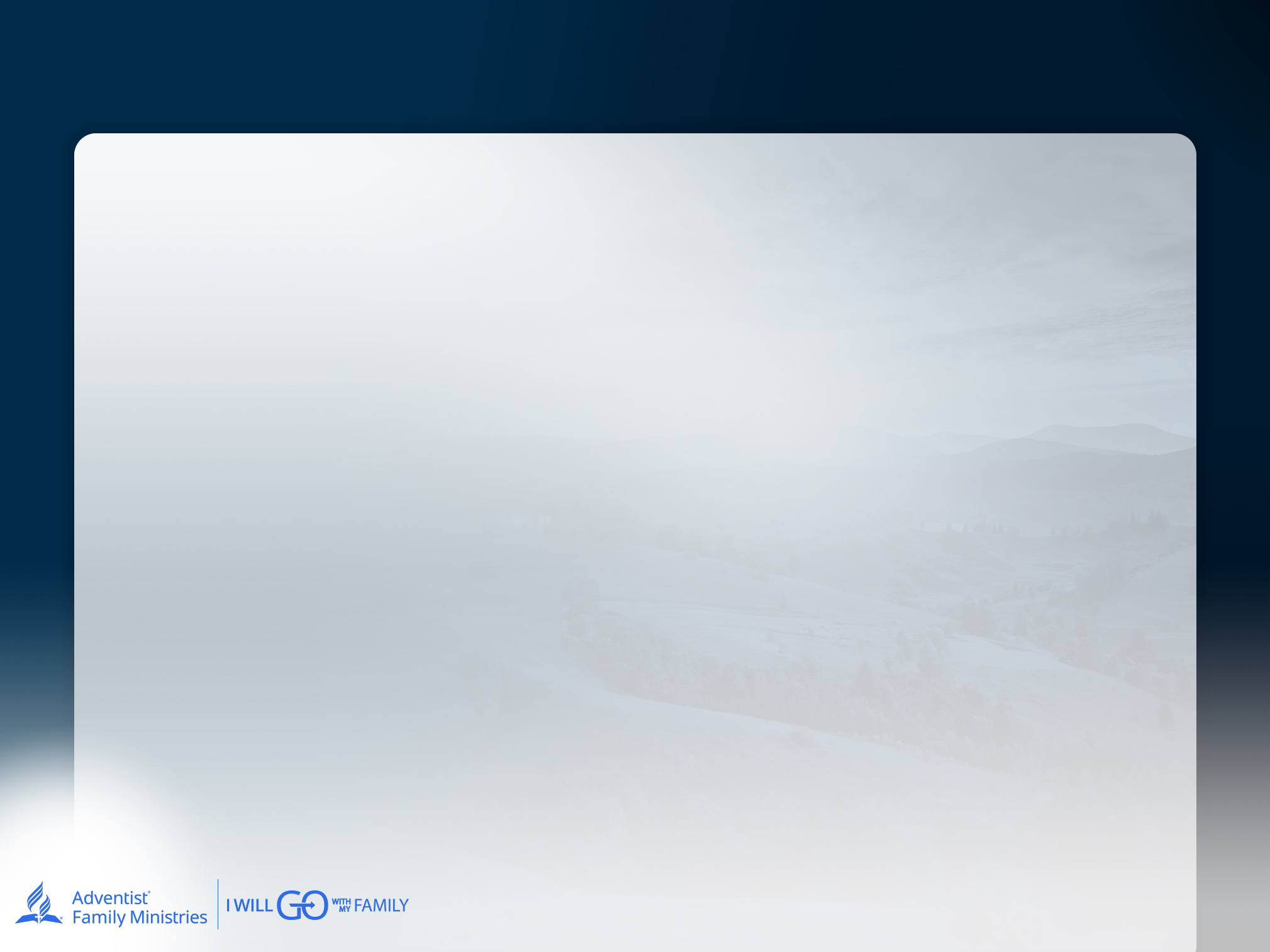 Божье творение было захватывающим шедевром
Совершенный замысел Божий 

Безупречный замысел творения - Исаия 55:9

Люди созданы по образу и подобию Божьему с глубоким стремлением к близости (эмоциональной, ментальной, физической и духовной).

"По образу Божьему... мужчину и женщину сотворил их" (Быт. 1:27).
GOD'S WONDERFUL DESIGN FOR RELATIONSHIPS
[Speaker Notes: Бог вложил в человечество глубокое стремление к близости - эмоциональной, ментальной, физической и духовной. дизайн is проявляется в нашей всеобщей потребности в связи - концепции, которая активно поддерживается современной теорией взаимоотношений. Идея Стивена Кови об "эмоциональном банковском счете" в отношениях перекликается с природой уступок и взяток в Божьем завете с людьми (Covey, 1989). Точно так же, как Бог остается верным, несмотря на человеческие недостатки (2 Тимофею 2: 13), Кови предполагает, что постоянное проявление доброты и уважения может поддерживать отношения в трудные времена.
Божье творение являло собой потрясающий шедевр! Каждое Его решение было безупречным, Его пути — превосходящими наше пони- мание, а Его мысли — непостижимыми для нас (см. Ис. 55:9). Идеальным получилось все — свет, небо, земля, моря, трава, семена, цветы, деревья, плоды, солнце, луна, звезды, птицы, рыбы, животные, пресмыкающиеся и люди — Адам и Ева, созданные по образу Божьему мужчиной и женщиной (см. Быт. 1:27). В процессе Творения Бог заложил в человека глубокое стремление к эмоциональной, психической, физической и духовной близости. Люди во всем мире очень хотят, чтобы их любили, принимали и  ценили. Это часть глубокого Божьего замысла. В XIX веке большинство младенцев в приютах погибали от заболевания,]
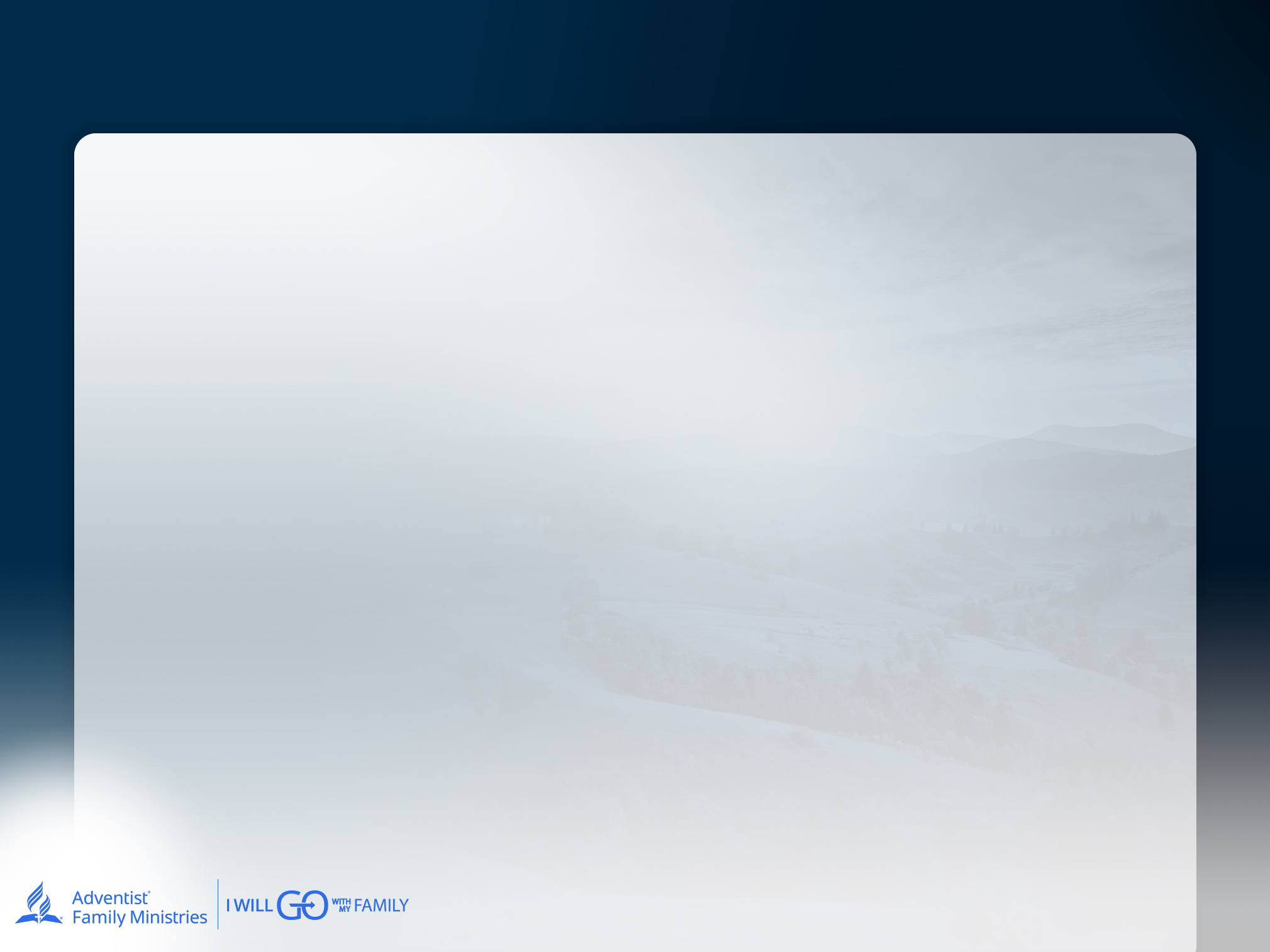 Потребность в общении
Совершенный замысел Божий 

Насущная потребность в человеческом контакте и взаимодействии (Бик и Нельсон, 2016).
Связь как основа выживания и благополучия.


Современный взгляд: 
Нейробиология взаимоотношений (Козолино, 2014).
Люди запрограммированы на установление связей.
GOD'S WONDERFUL DESIGN FOR RELATIONSHIPS
[Speaker Notes: здоровье ухудшилось, что привело к потере интереса к жизни, ослаблению иммунной системы и, в конечном итоге, к смерти. После тщательного наблюдения врачи из Организации Объединенных Наций прописали простое, но эффективное решение. Они рекомендовала медсестрам брать детей на руки, обнимать их, играть с ними и разговаривать с ними в течение десяти минут каждый час. этот, казалось бы, ненаучный подход, ныне признанный в качестве основанной на фактических данных теории привязанности или связующего звена, оказался удивительно успешным в лечении младенцев (Bick & Nelson, 2016, стр. 177-196). Во всех людях Богом заложена потребность любить и быть любимым, быть в здоровых и счастливых отношениях. Мы запрограммированы на связь; другими словами, значимые отношения необходимы для нашего благополучия (Козолино, 2014).]
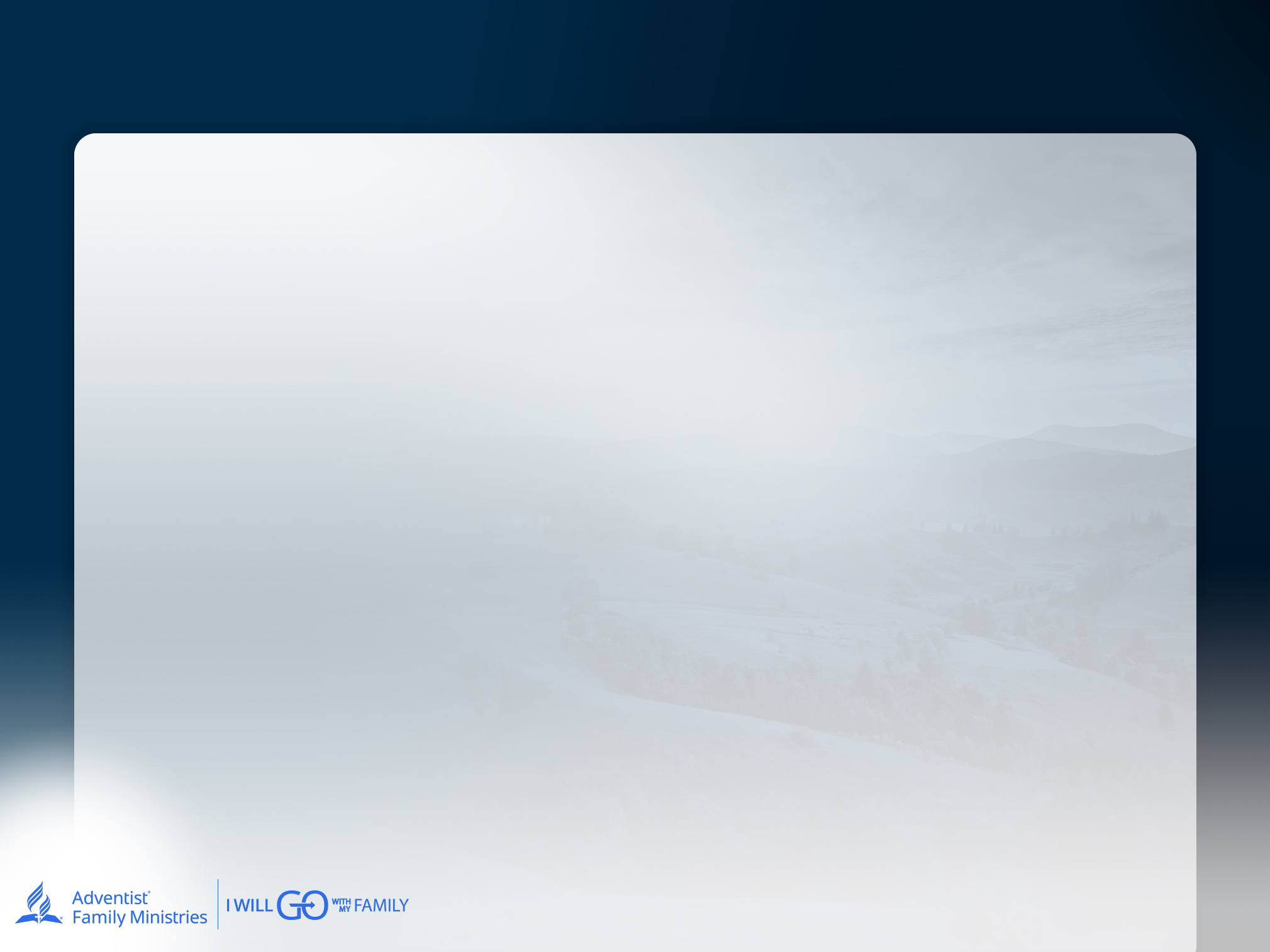 Мужчина и женщина: созданы по образу и подобию Божьему
Родители хотят, чтобы их ребенок ассоциировался с ними самими.

В главах 1 и 2 Книги Бытия ясно говорится, что люди созданы по образу Божьему. Мы похожи на своего Создателя!

Люди отличаются от других созданий - Быт. 1:24-27; 5:1-2

Людям были даны уникальные социальные навыки, которые не похожи ни на что другое в Божьем творении.
GOD'S WONDERFUL DESIGN FOR RELATIONSHIPS
[Speaker Notes: МУЖЧИНА И ЖЕНЩИНА, СОТВОРЕННЫЕ 
ПО БОЖЬЕМУ ОБРАЗУ
Когда рождается ребенок, его родители и окружающие родственники первым делом восклицают: «Он похож на...». Люди часто хотят связать образ ребенка с собой. В Быт. 1 и 2 ясно сказано, что люди созданы по об- разу и подобию Божьему. Адам и Ева были созданы иначе, чем другие сотворенные су- щества (Быт. 1:24, 25). Они были наделены уникальными социальными навыками. Люди похожи на нашего Творца, мы созданы по Его образу и подобию.
Хотя численность одиноких взрослых людей за последние три десятилетия резко возросла - особенно в промышленно развитых обществах - нет никакой ошибки в том, что Бог создал людей для отношений (Притч. 3: 3, 4). Первоначальный Божий план поместил людей в контекст брака и семейных отношений, чтобы помочь человечеству иметь работающую модель для всех будущих отношений, интимных или платонических (Кол. 3:12-14). Итак, независимо от того, женаты они или нет, люди были созданы для отношений, которые чтят Бога (Гал. 5: 16). вот почему Павел призывает: "Будьте добры друг к другу, сострадательны, прощайте друг друга, как Бог во Христе простил нас" (Еф. 4:32, ESV)]
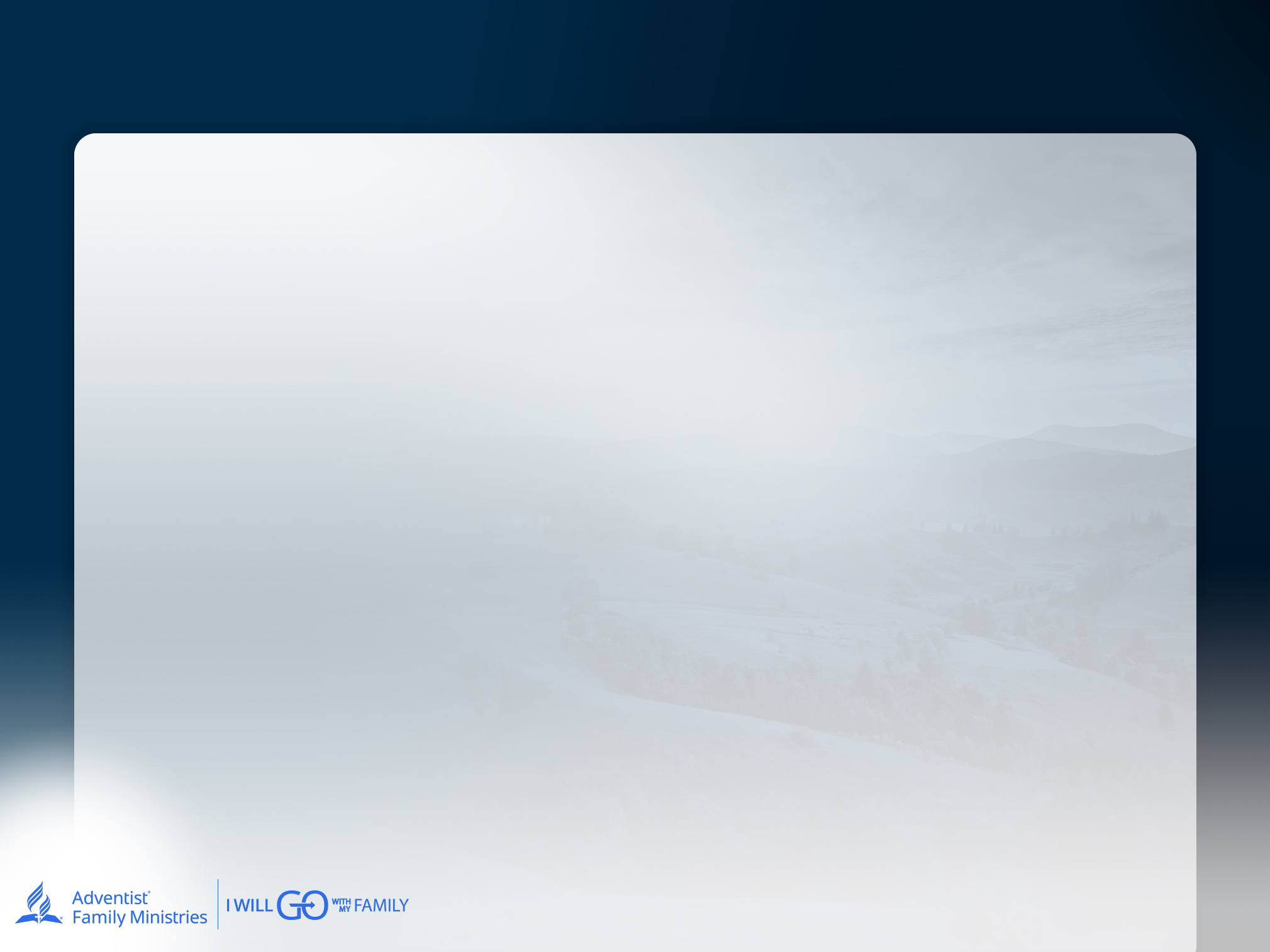 Мужчина и женщина: созданы по образу и подобию Божьему
Образ Божий в человеке - Быт. 1:26, 27; 2:18; 3:22; 11:7; Исаия 6:8, Иоанна 10:30

Взаимоотношения между мужчинами, женщинами и Богом, как отражение Его образа - Быт. 1:27; Пс. 139:14

"Нехорошо быть человеку одному" - Быт. 2:18

История Сотворения мира устанавливает брак - Быт. 2:20-24

И семья (Пс. 68:6) как главный ответ Бога на одиночество человечества – Иер. 1:4-5; Еф. 2:10; Рим. 8:28; Флп. 2:13
GOD'S WONDERFUL DESIGN FOR RELATIONSHIPS
[Speaker Notes: Как социальные существа, обладающие ген- дерными особенностями (мужчины и жен- щины), люди исключительны в  характере и самобытности отношений друг с другом и с Богом. Существенная характеристика лю- дей — мужчин и женщин — выражение ими образа Божьего (imago Dei; Быт. 1:26, 27; 5:1, 2). Писание говорит о Боге, Который не оди- нок (Быт. 1:26, 27; 3:22; 11:7; Ис. 6:8, ср. Ин. 10:30), что убедительно обосновывает необ- ходимость создания людей — мужчин и жен- щин — по Его образу и подобию, чтобы они общались с Ним и имели отношения друг с другом. Поэтому Бог создал Еву как ответ на проблему одиночества. Он сказал: «Не хо- рошо быть человеку одному» (Быт. 2:18). Это не означает, что одинокий человек не может представлять собой образ Божий, поскольку все люди созданы по образу и подобию Божь- ему (Быт. 1:27; Пс. 138:14). Однако история сотворения мира представляет брак (Быт. 2:20–24) и семью (Пс. 67:7) как Божье основ- ное решение проблемы человеческого одино- чества.]
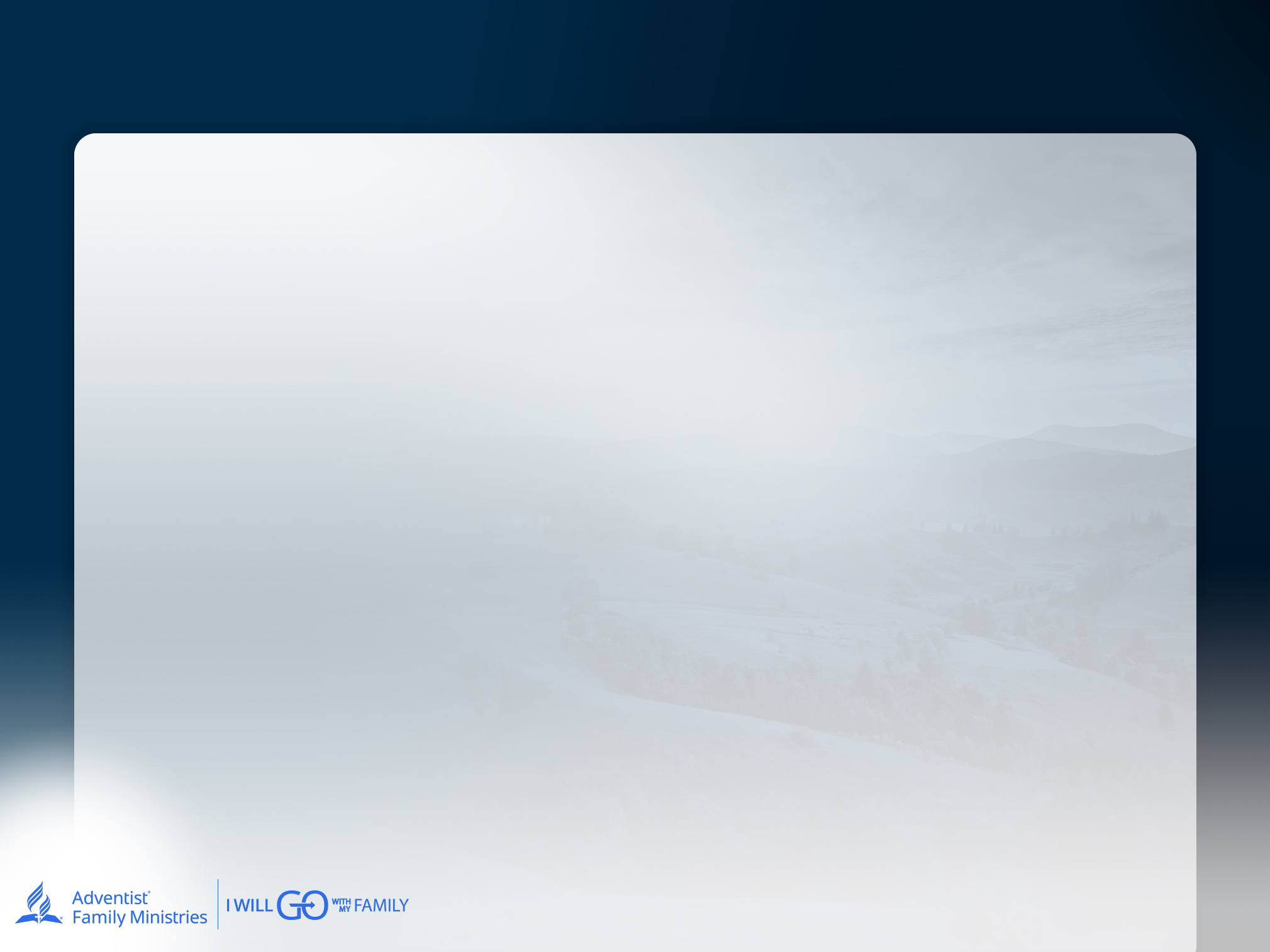 Брак и семья: главный ответ Бога на одиночество
Мы созданы для того, чтобы называться детьми Божьими. 1 Иоанна 3:1

Бог сотворил людей для взаимоотношений.
Притчи 3:3, 4, Кол. 3:12-14, Гал. 5:16, Еф. 4:32 

Божье намерение для человеческой семьи
Иер. 1:4-5; Еф. 2:10; Рим. 8:28; Флп. 2:13

Взаимоотношения - как образец близости и единения
Кол. 3:12-14
GOD'S WONDERFUL DESIGN FOR RELATIONSHIPS
[Speaker Notes: Сотворенные по  образу Божьему Адам и Ева были предназначены для цели, выходя- щей за рамки их самих, для отношений с Бо- жеством — Отцом, Сыном и Святым Духом, что было Божьим намерением для человече- ской семьи в будущем (Иер. 1:4, 5; Еф. 2:10; Рим. 8:28; Флп. 2:13). В повествовании о со- творении человечество названо венцом творе- ния: «Сотворим человека по образу нашему... И да владычествуют они над...» (Быт. 1:26). «Как представителю Бога ему [Адаму] пред- назначено было властвовать над низшими существами» (Уайт Э. Патриархи и пророки. 
С. 45). Это было подтверждением того, что человеческие существа были созданы уни- кальными и получили Божье благословение. Они были созданы по Его образу и подобию и должны были называться детьми Божьими (1 Ин. 3:1).
Хотя за последние три десятилетия число одиноких людей резко возросло, особенно в промышленно развитых странах, не стоит сомневаться, что Бог создал людей для отно- шений (Притч. 3:3, 4). Изначальный Божий замысел поместил людей в контекст брака и семейных отношений, чтобы у человечества была рабочая модель для всех будущих отно- шений, интимных или платонических (Кол. 3:12–14). Итак, независимо от того, женаты люди или одиноки, они были созданы для отношений, которые будут прославлять Бога (Гал. 5:16). Вот почему Павел призывает: «Будьте друг ко другу добры, сострадательны, прощайте друг друга, как и Бог во Христе про- стил вас» (Еф. 4:32).]
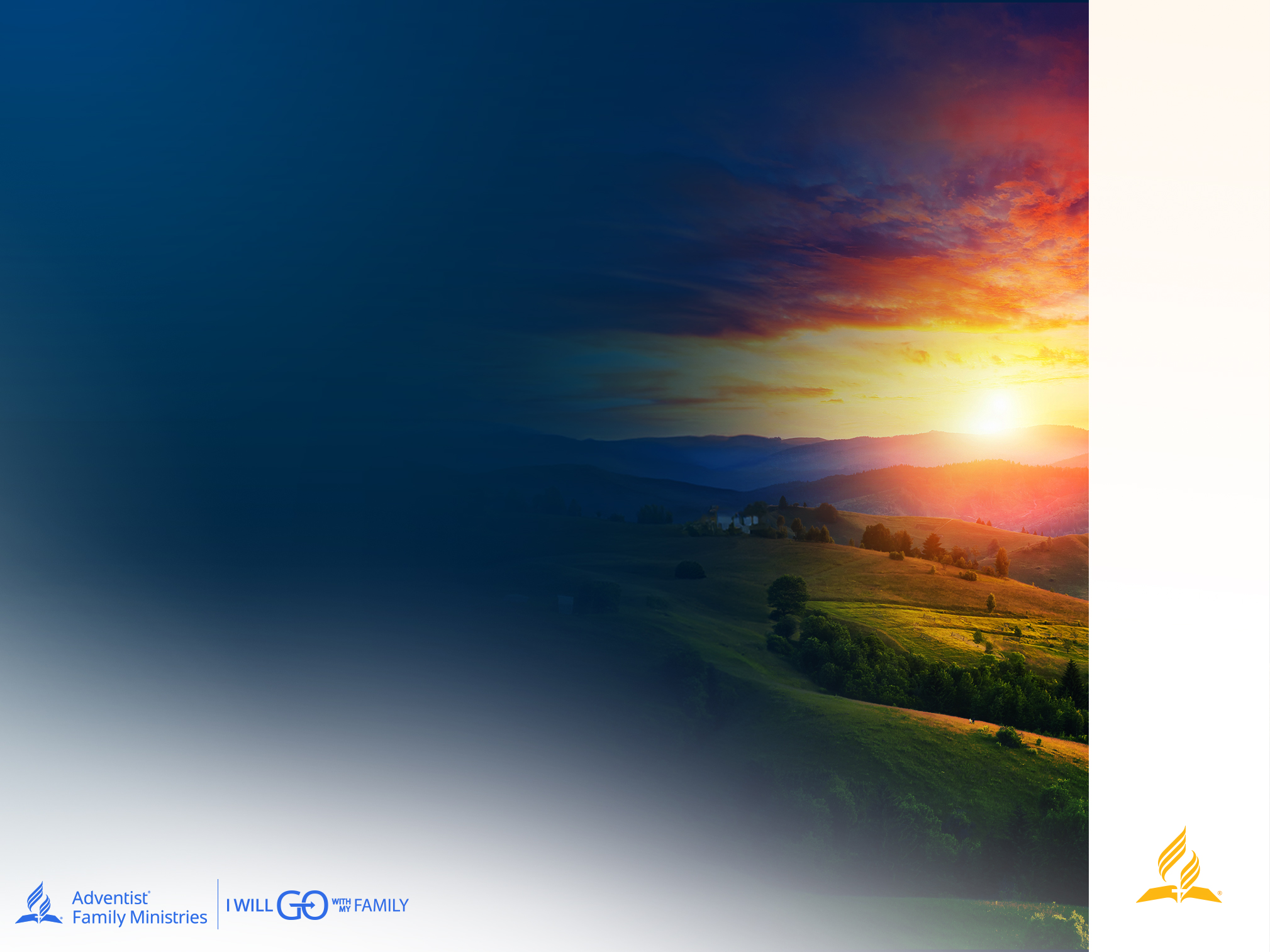 ЧУДЕСНЫЙ БОЖИЙ ЗАМЫСЕЛ ДЛЯ ВЗАИМООТНОШЕНИЙ
Обсуждение
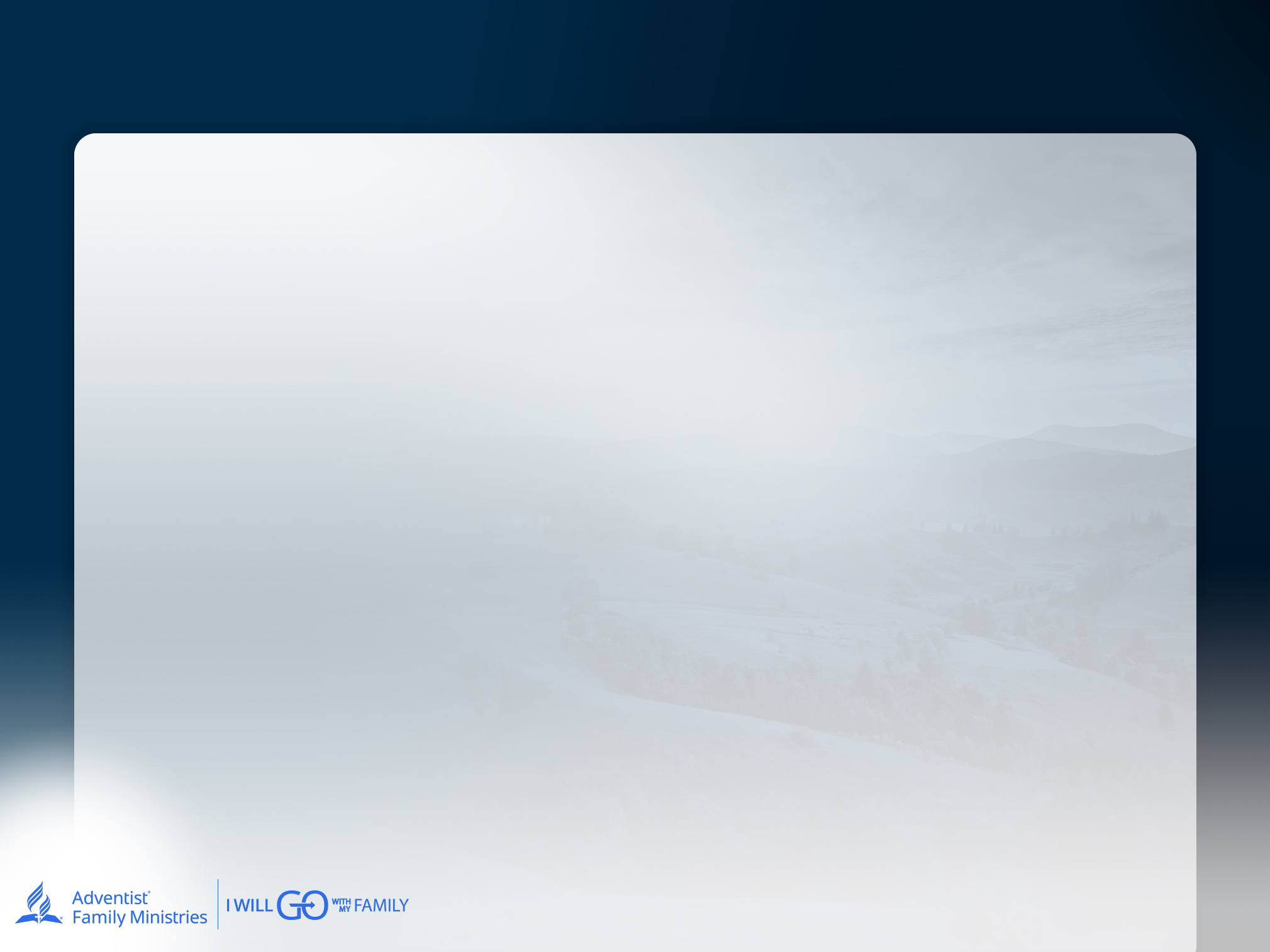 ВОПРОС:
Как вы думаете, что Бог сообщает о Своей любви и отношении к человечеству в Своем акте творения?
GOD'S WONDERFUL DESIGN FOR RELATIONSHIPS
[Speaker Notes: ЛИЧНОЕ ИЛИ ГРУППОВОЕ ОБСУЖДЕНИЕ
Как вы думаете, что Бог сообщает о Своей любви и отношении к человечеству в Своем акте Творения?]
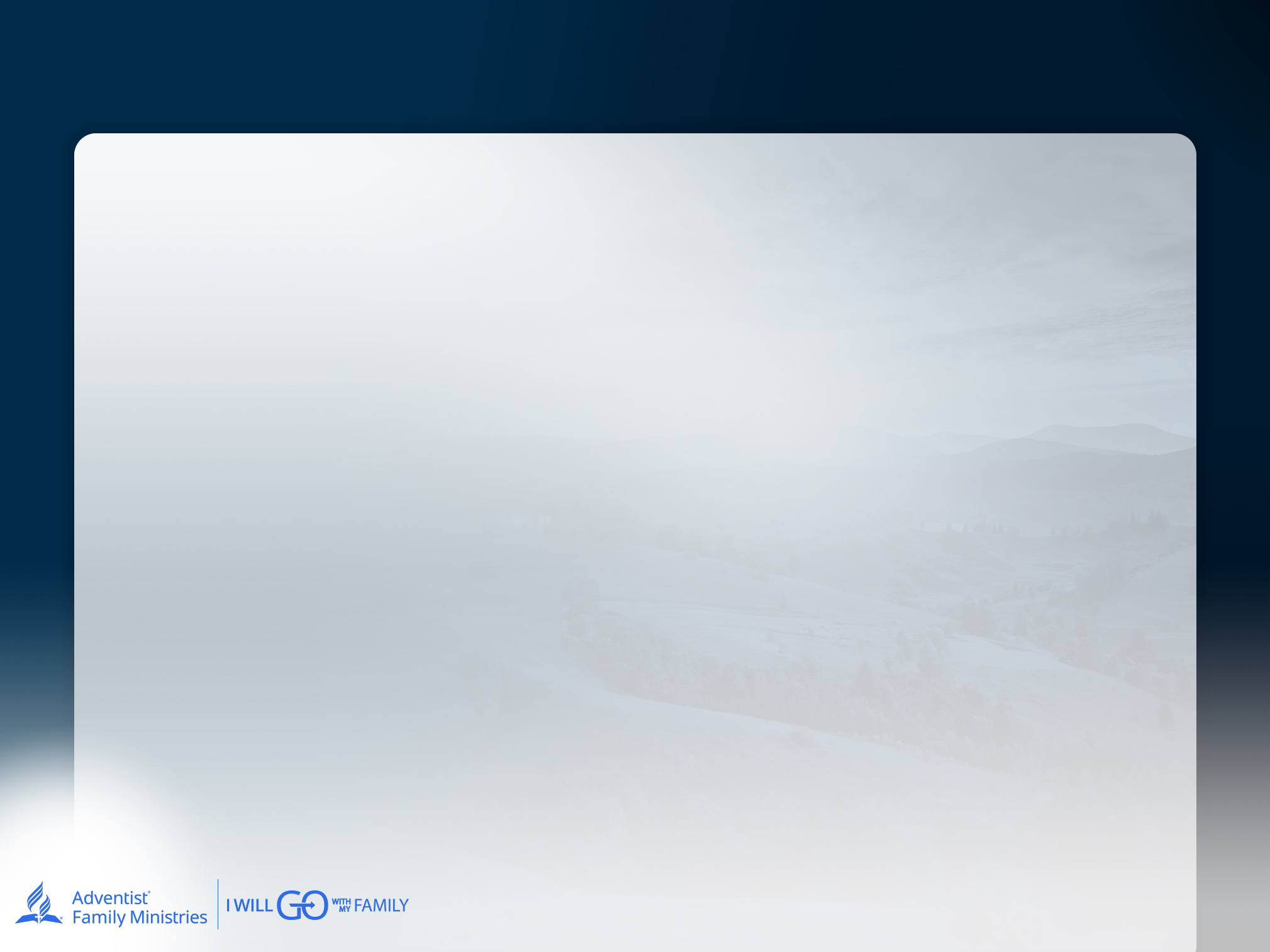 ОТНОШЕНИЯ БОЖЬЕГО ЗАВЕТА С ЛЮДЬМИ
Несмотря на непослушание первого мужчины и первой женщины, которое привело к их изгнанию из Эдемского сада (Быт. 3:1-24), Бог привел в действие план по спасению человечества от последствий их непослушания. 

Бог дал первое обещание об искуплении в Библии 
«И вражду положу между тобою и между женою, и между семенем твоим и между семенем её; оно будет поражать тебя в голову, а ты будешь жалить его в пяту». Бытие 3:15
GOD'S WONDERFUL DESIGN FOR RELATIONSHIPS
[Speaker Notes: Несмотря на непослушание первого муж- чины и  первой женщины, которое при- вело к их изгнанию из Эдемского сада (Быт. 3:1–24), Бог привел в действие план спасения человечества от последствий их непослушания. Это было крайне важно для будущего человечества и для сохранения отношений с Богом. Таким образом, Бог дал первое в Библии обетование о спасении: «И вражду положу между тобою и между женою, и между семе- нем твоим и между семенем ее; оно будет поражать тебя в голову, а ты будешь жалить его в пяту» (Быт. 3:15).]
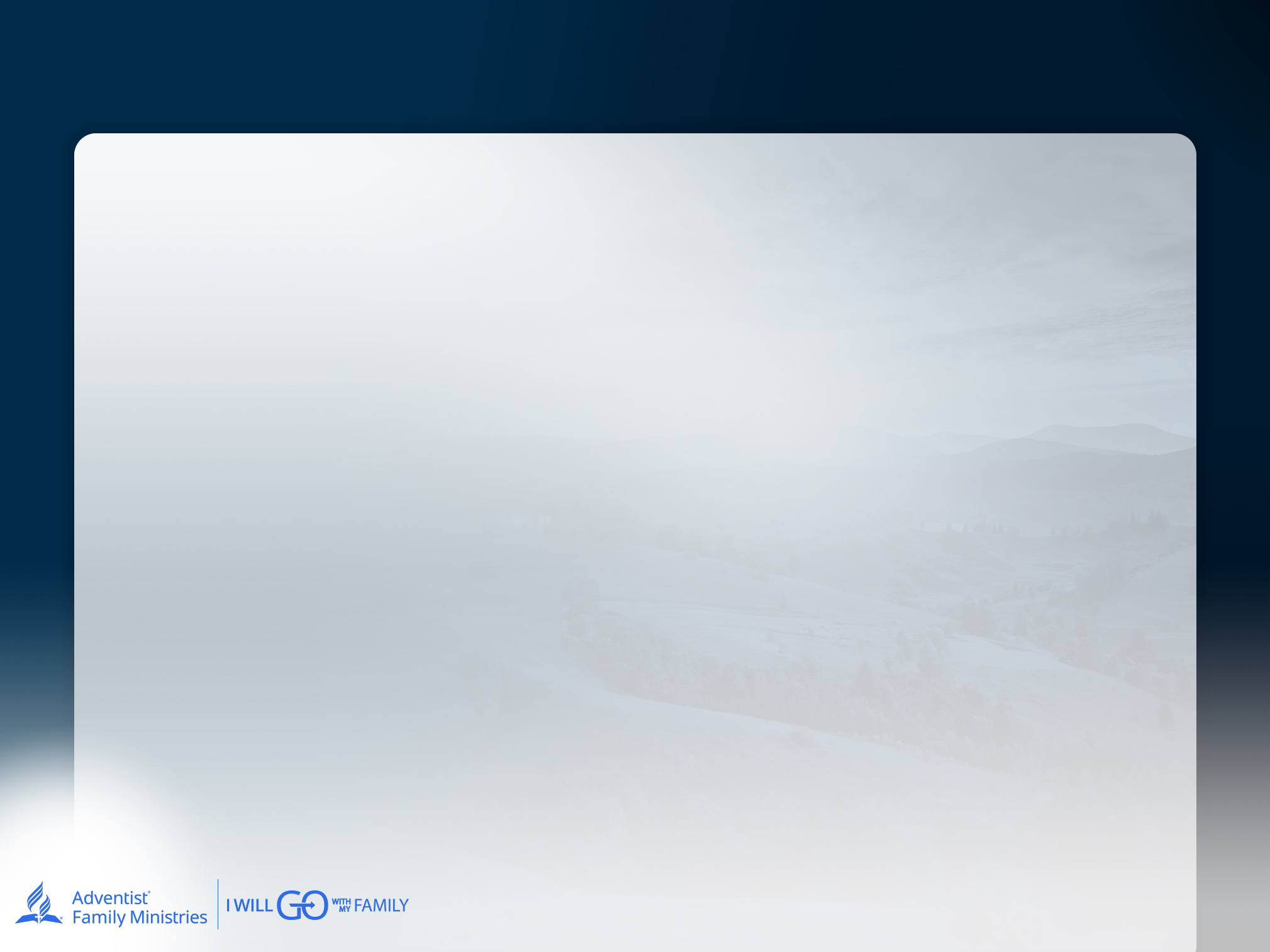 ОТНОШЕНИЯ БОЖЬЕГО ЗАВЕТА С ЛЮДЬМИ
Условие достигнутое благодаря жертве Иисуса на кресте, восстановило бы доступ людей к взаимоотношениям с Богом и даровало бы им вечную жизнь. 
"Ибо возмездие за грех - смерть, а дар Божий - жизнь вечная во Христе Иисусе, Господе нашем" (Рим. 6:23). 

Несмотря на греховность человека, Бог продолжает поддерживать с нами отношения (Римлянам 5:8-17).
GOD'S WONDERFUL DESIGN FOR RELATIONSHIPS
[Speaker Notes: «Семя» жены (Иисус Хри- стос) в конечном итоге поразит змея (сатану) и примирит Бога с людьми. Это решение, реа- лизованное через жертву Иисуса на кресте, восстановит доступ людей к отношениям с Бо- гом и подарит им вечную жизнь. «Ибо возмез- дие за грех — смерть, а дар Божий — жизнь вечная во Христе Иисусе, Господе нашем» (Рим. 6:23).
Несмотря на  попытки Бога исправить отношения с человечеством, люди продол- жали упорно грешить, и Бог решил стереть их с лица земли (Быт. 6:5–7). Однако Бог нашел верного и преданного Ноя и заклю- чил с ним завет — первый завет, упомянутый в Библии (Быт. 6:8, 13–22). Впоследствии Бог заключил завет с Авраамом (Быт. 17:1–13). Несмотря на человеческую греховность, Бог продолжает поддерживать с нами отношения (Рим. 5:8–17).]
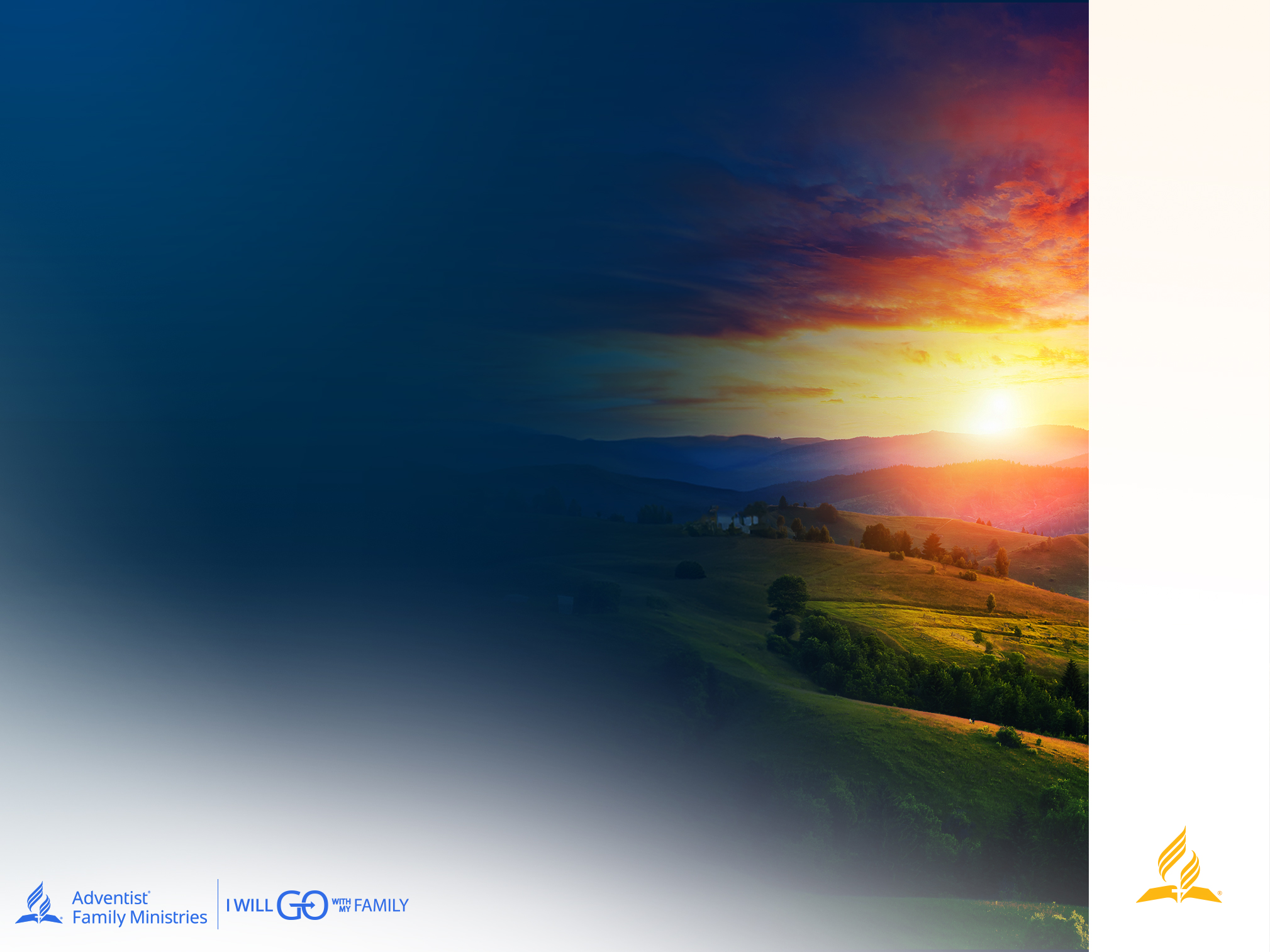 ЧУДЕСНЫЙ БОЖИЙ ЗАМЫСЕЛ ДЛЯ ВЗАИМООТНОШЕНИЙ
Обсуждение
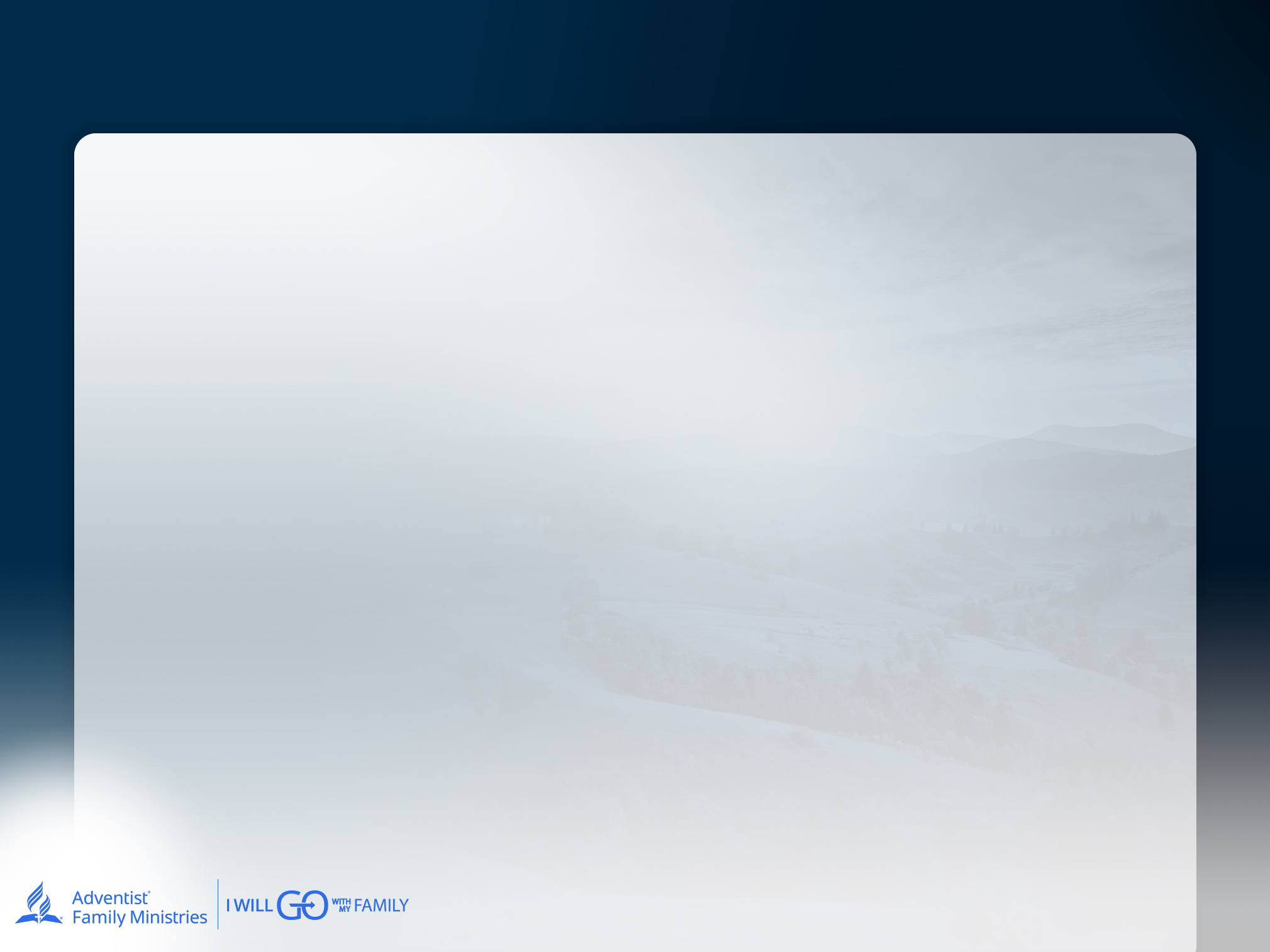 Вопрос:
Что вы можете делать каждый день, чтобы улучшить ваши отношения, беря пример с Божьей любви к вам?
GOD'S WONDERFUL DESIGN FOR RELATIONSHIPS
[Speaker Notes: ИЧНОЕ ИЛИ ГРУППОВОЕ ОБСУЖДЕНИЕ
Что вы можете делать каждый день, чтобы улучшить свои отношения, беря пример с Божьей любви к вам?]
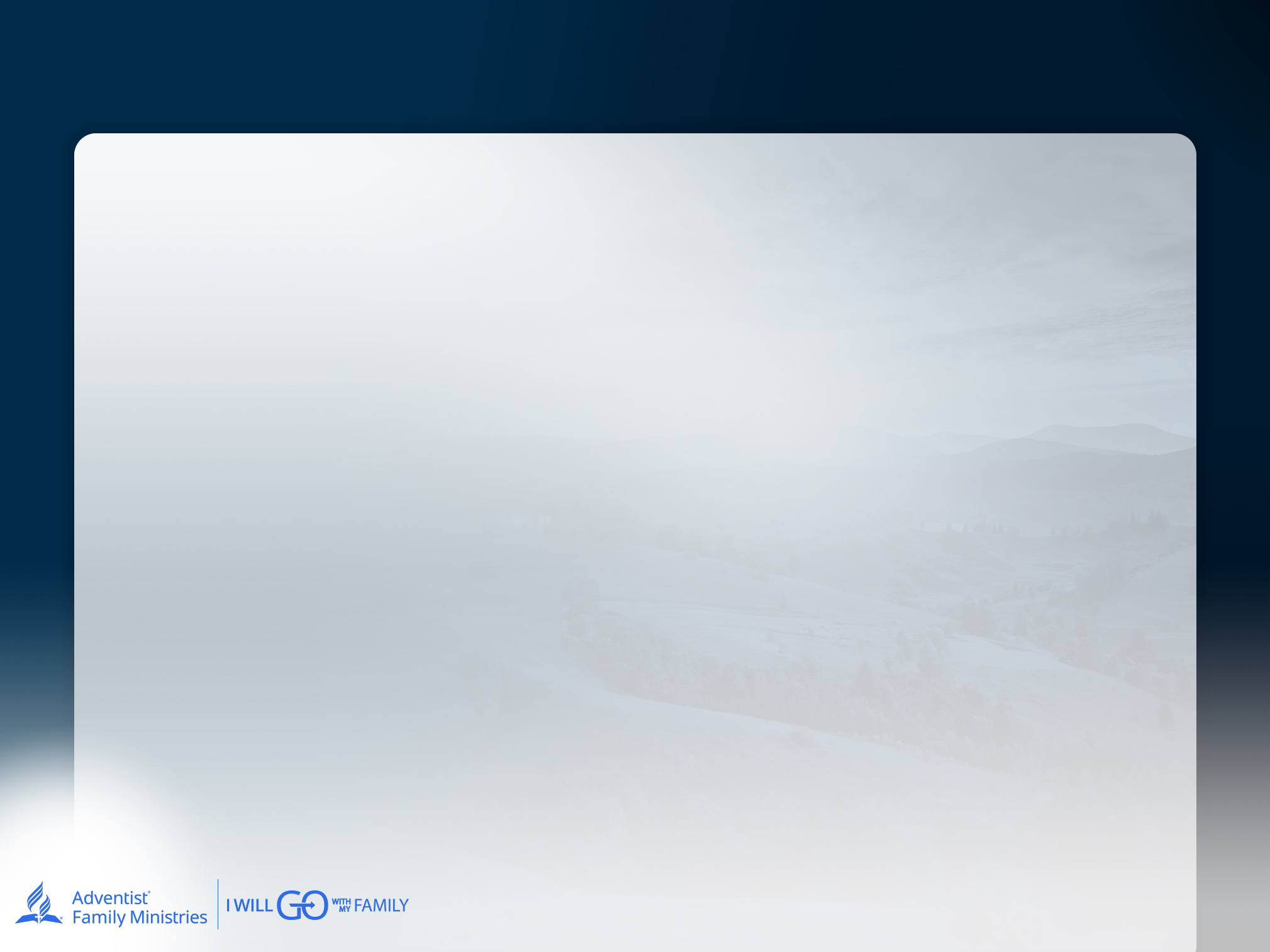 Потребность в отношениях присуща всему человечеству
Брак как условие максимальной близости
Адам и Ева - Быт. 2:18-22 


Другие отношения также отражают Божью любовь 
Давид и Ионафан – 1 Цар. 18:1,3
Руфь и Ноеминь – Руфь 1:16
GOD'S WONDERFUL DESIGN FOR RELATIONSHIPS
[Speaker Notes: Хотя брак представлен в Писании как идеальная среда для того, чтобы люди могли испытать максимальную близость в человеческих отношениях (Быт. 2:18, 24, 25), это не единственное место, где люди испытывают полноценные отношения и близость. В конце концов, Иисус никогда не был женат. У Давида и Ионафана были прекрасные, близкие и поддерживающие отношения, о которых говорится в Писании: «Душа Ионафана прилепилась к душе его [Давида] и полюбил его Ионафан, как свою душу… Ионафан же заключил с Давидом союз, ибо полюбил его, как свою душу» (1 Цар. 18:1, 3).
Еще одно библейское повествование, привлекающее внимание к близким и поддерживающим отношениям между двумя людьми вне брачного контекста, — это история Ное- мини и ее невестки Руфи: «Но Руфь сказала: не  принуждай меня оставить тебя и  возвратиться от тебя; но куда ты пойдешь, туда и я пойду, и где ты жить будешь, там и я буду жить; народ твой будет моим народом, и твой Бог — моим Богом» (Руф. 1:16).]
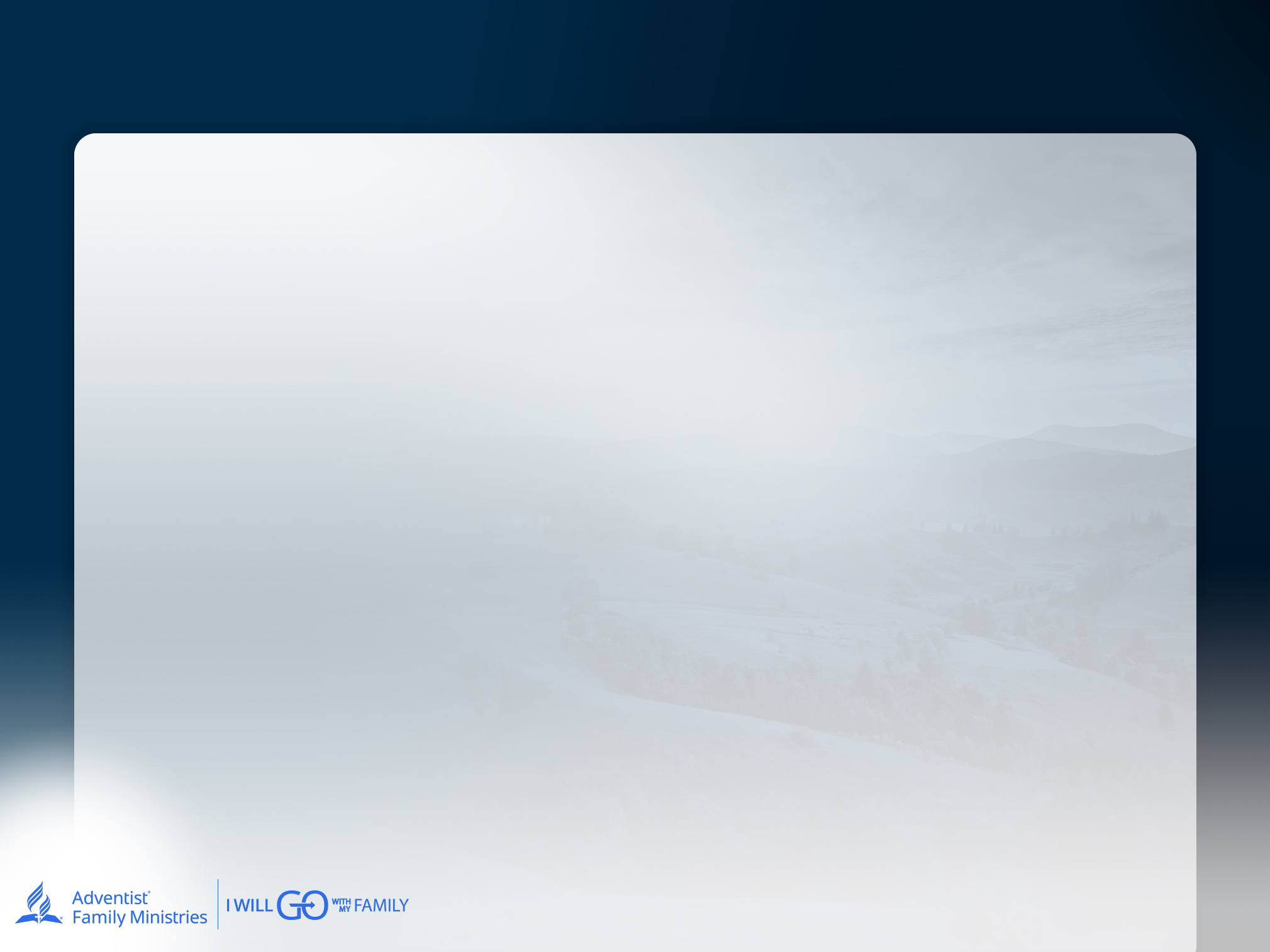 Любовь, сосредоточенная на Христе
Иоанн, ученик Иисуса, говорит о Божьей любви через Христа:

"Ибо так возлюбил Бог мир..." Иоанна 3:16

Иоанн также пишет о Божьем плане относительно того, чтобы мы любили друг друга

"По тому узнают все... если будете иметь любовь между собою". Иоанна 13:34-35
GOD'S WONDERFUL DESIGN FOR RELATIONSHIPS
[Speaker Notes: Иоанн, ученик Иисуса, написавший Первое послание Иоанна, в самом его начале заявляет о себе как об очевидце жизни, смерти и воскресения Иисуса Христа. По его собственному свидетельству, то, чем он делится здесь, основано на том, что он видел, слышал и осязал. Испытав на себе любовь Иисуса и поняв смысл Его жизни и служения, Иоанн написал: «Ибо так возлюбил Бог мир, что отдал Сына Своего Единородного, дабы всякий, верую- щий в Него, не погиб, но имел жизнь вечную» (Ин. 3:16).
Иоанн был настолько тронут проявленной Богом любовью, что призвал своих слушателей «любить друг друга» в знак того, что они приняли Божью любовь в лице Иисуса Христа.
Иоанн ясно говорит, что нелюбящий человек не знает Бога, «потому что Бог есть любовь» (1 Ин. 4:8). По сути, человек не может претендовать на  звание верующего, если он не любит, как Бог. Сам Иисус вновь заявляет Своим ученикам, что Божий план с самого начала заключался в том, чтобы они любили Бога и друг друга: «Заповедь новую даю вам, да любите друг друга; как Я возлюбил вас, так и вы да любите друг друга. По тому узна́ют все, что вы Мои ученики, если будете иметь любовь между собою» (Ин. 13:34, 35).]
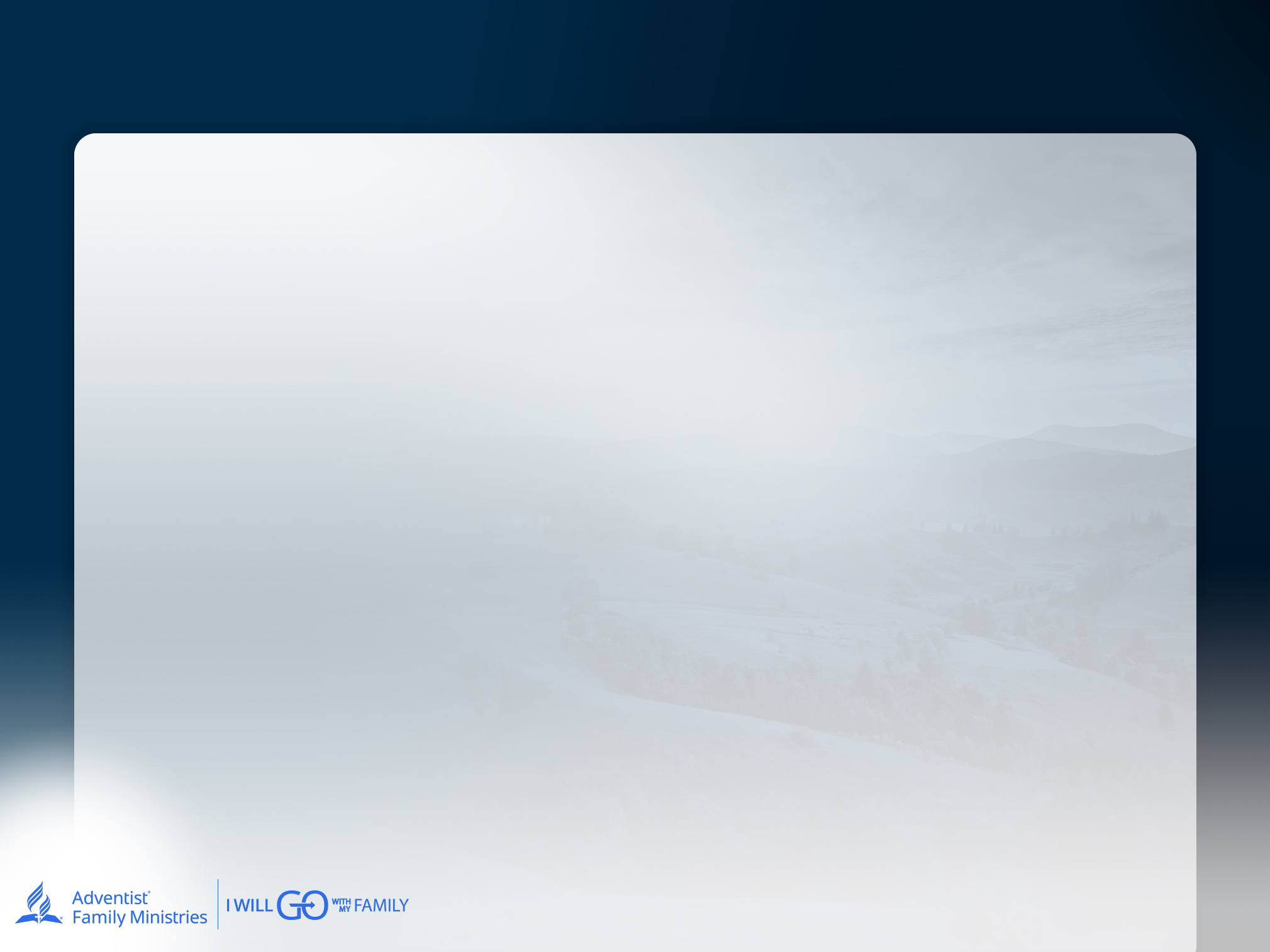 Описание любви, данное Павлом:

Любовь долготерпит, милосердствует, любовь не завидует, любовь не превозносится, не гордится, не бесчинствует, не ищет своего, не раздражается, не мыслит зла, не радуется неправде, а сорадуется истине; всё покрывает, всему верит, всего надеется, всё переносит.
Любовь никогда не перестаёт, хотя и пророчества прекратятся, и языки умолкнут, и знание упразднится.
1-е послание Коринфянам 13:4-8
GOD'S WONDERFUL DESIGN FOR RELATIONSHIPS
[Speaker Notes: Чтобы у последователей Христа было четкое понимание того, что представляет собой эта любовь, апостол Павел пишет:
«Любовь долготерпит, милосердствует, любовь не завидует, любовь не превозносится, не гордится, не бесчинствует, не ищет своего, не раздражается, не мыслит зла, не радуется неправде, а сорадуется истине; все покрывает, всему верит, всего надеется, все переносит. Любовь никогда не перестает» (1 Кор. 13:4–8).]
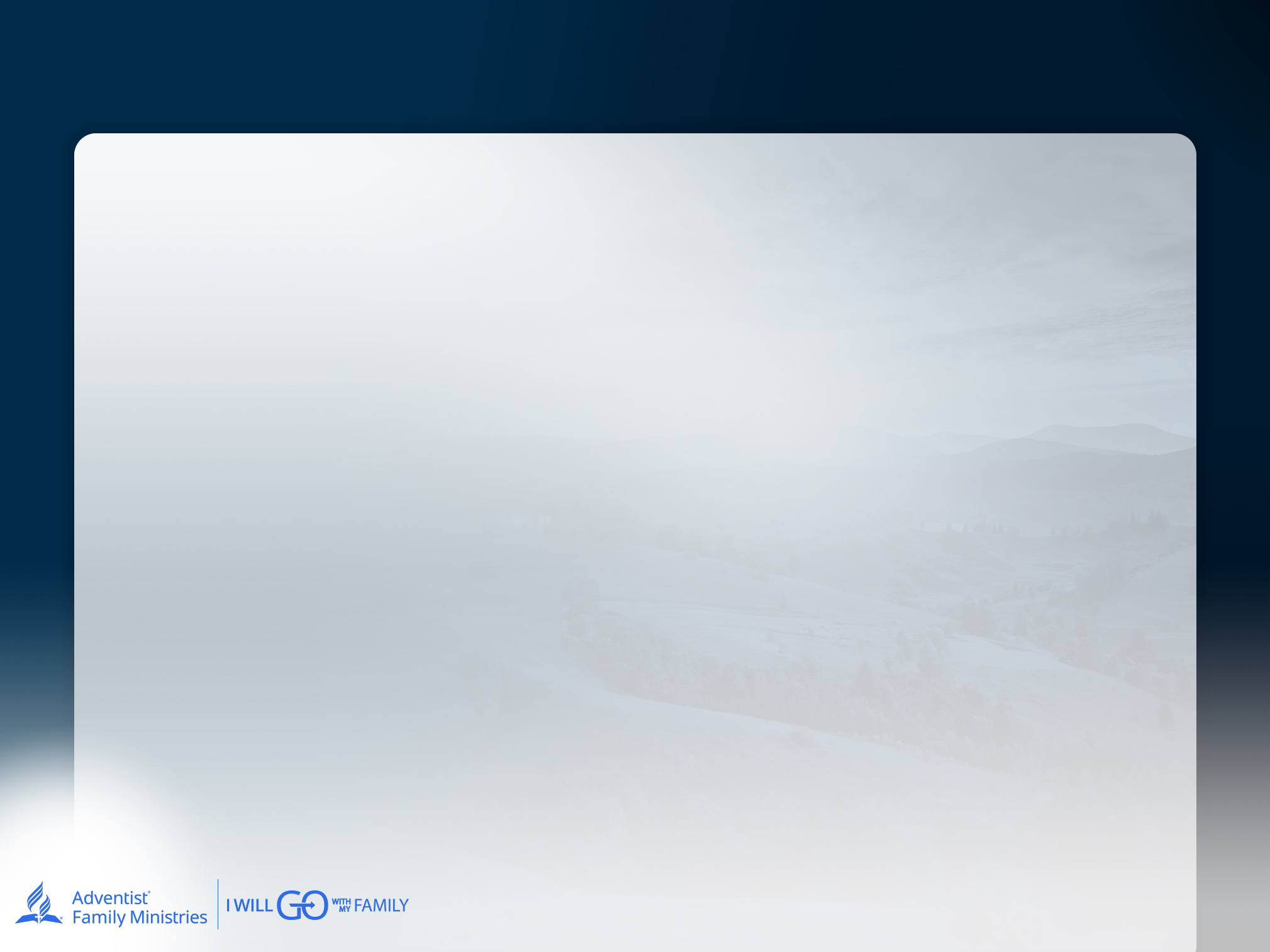 Павел также говорит:
Итак, облекитесь, как избранные Божии, святые и возлюбленные, в милосердие, благость, смиренномудрие, кротость, долготерпение, снисходя друг другу и прощая взаимно, если кто на кого имеет жалобу: как Христос простил вас, так и вы.
Более же всего облекитесь в любовь, которая есть совокупность совершенства.
Послание к Колоссянам 3:12-14
GOD'S WONDERFUL DESIGN FOR RELATIONSHIPS
[Speaker Notes: Павел далее говорит: «Итак, облекитесь, как избранные Божии, святые и возлюблен- ные, в милосердие, благость, смиренномуд- рие, кротость, долготерпение, снисходя друг другу и прощая взаимно, если кто на кого имеет жалобу: как Христос простил вас, так и вы» (Кол. 3:12–14).]
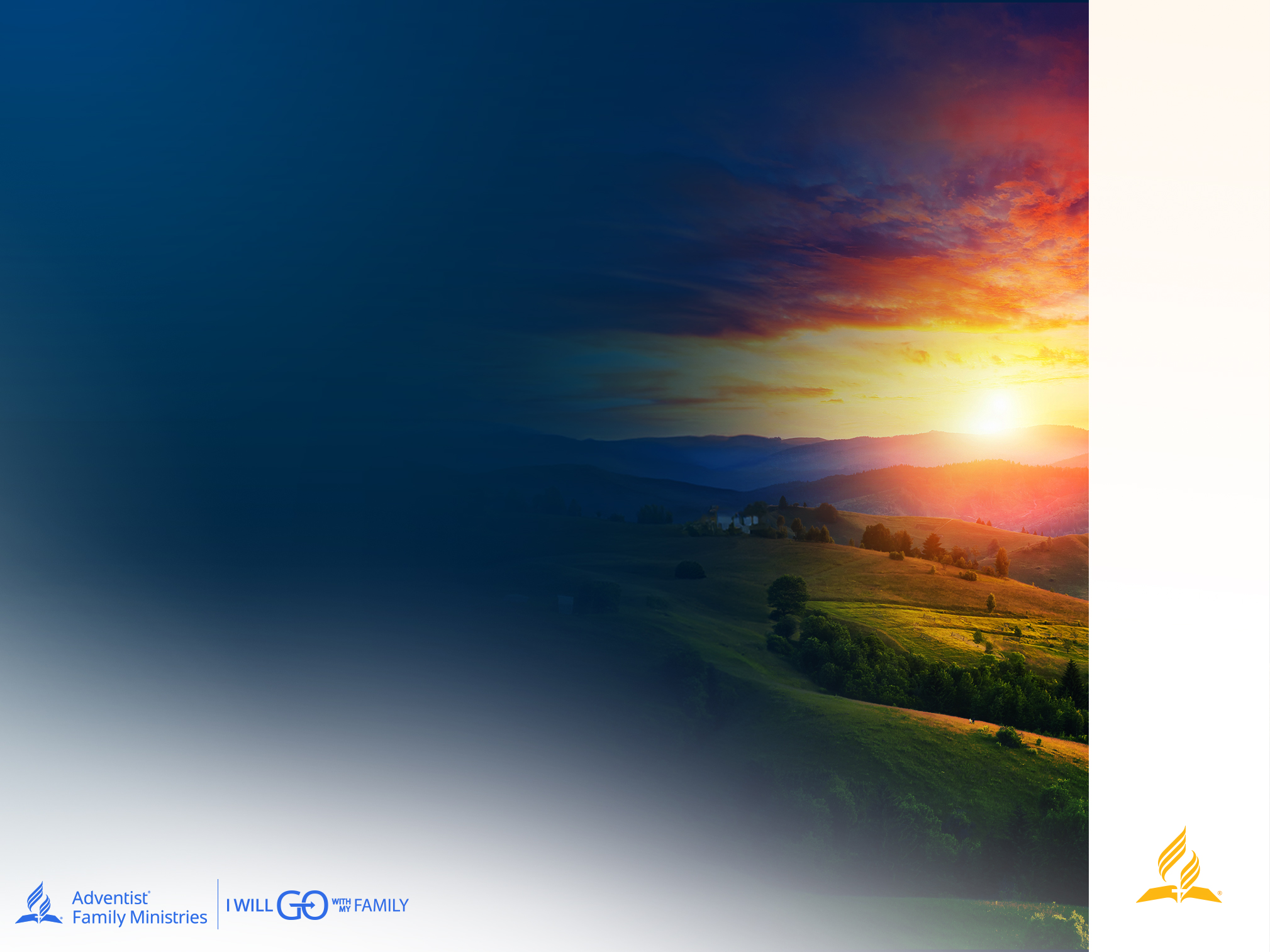 ЧУДЕСНЫЙ БОЖИЙ ЗАМЫСЕЛ ДЛЯ ВЗАИМООТНОШЕНИЙ
Обсуждение
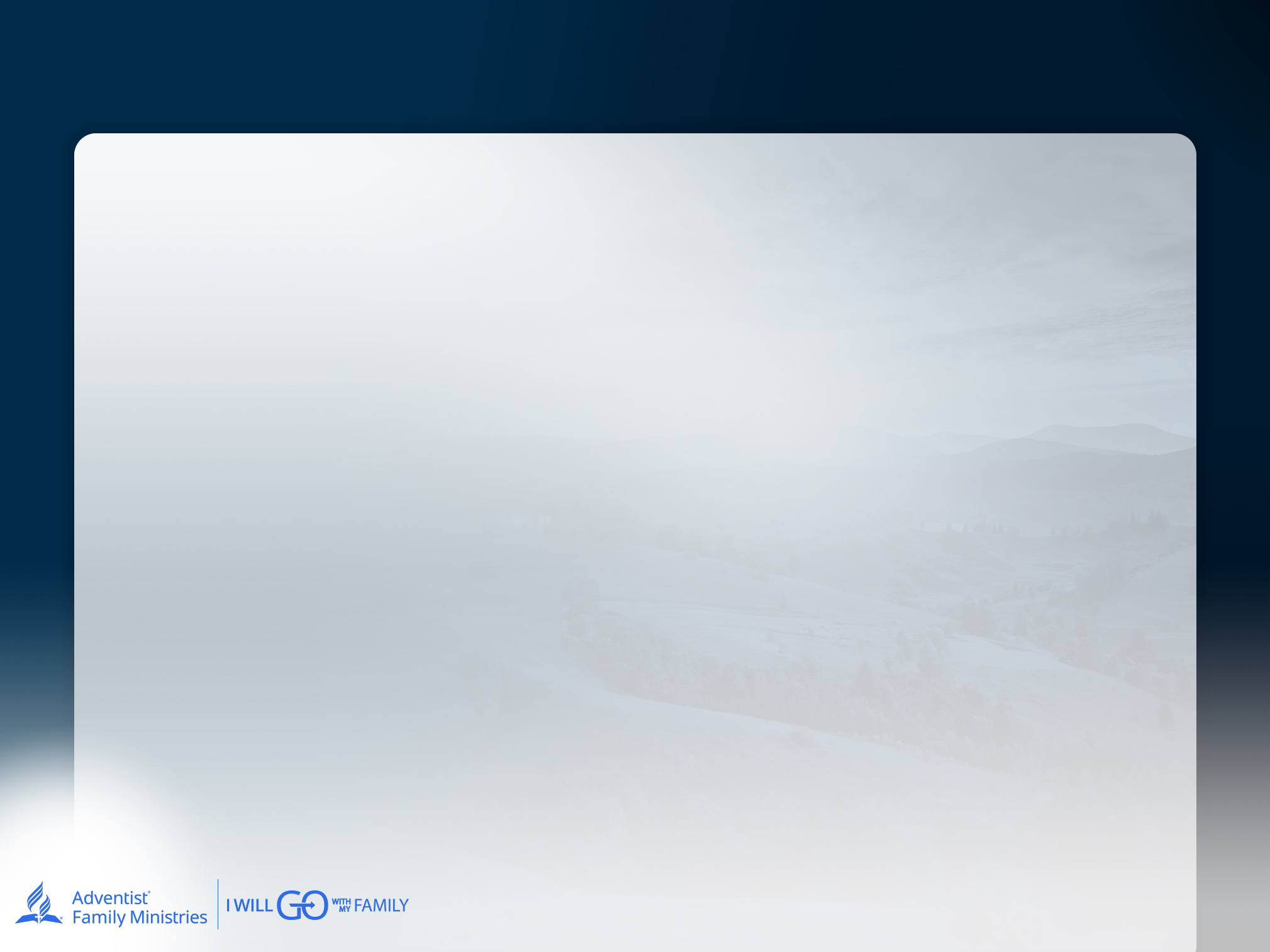 Вопрос:
Что вы будете делать каждый день, чтобы сообщить людям из вашего внутреннего и внешнего круга, что вы  ученик Иисуса Христа?
GOD'S WONDERFUL DESIGN FOR RELATIONSHIPS
[Speaker Notes: ЛИЧНЫЕ РАЗМЫШЛЕНИЯ
Что вы будете делать каждый день, чтобы сообщить людям из  вашего внутреннего и внешнего круга, что вы ученик Иисуса Христа?]
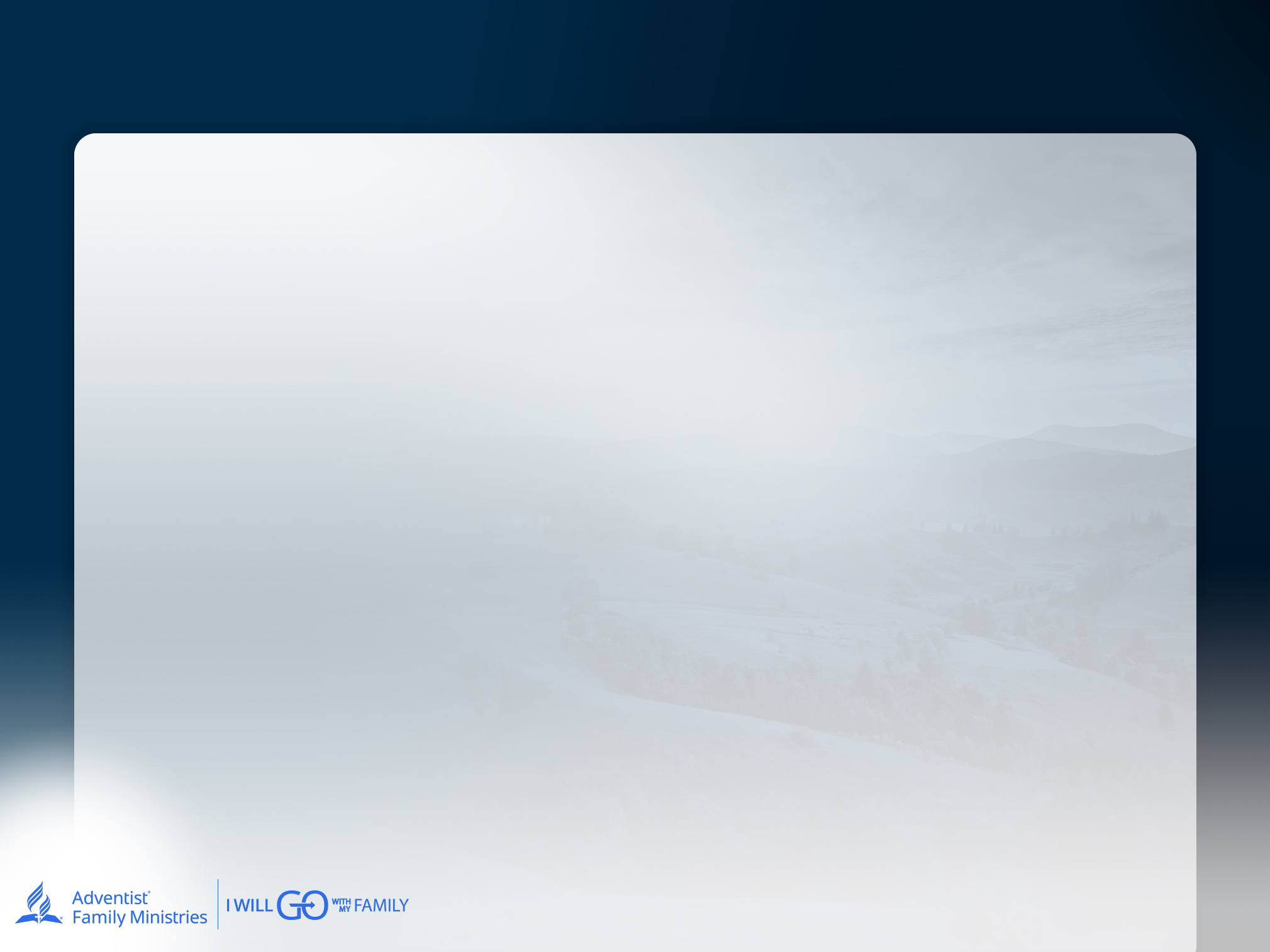 Заключение
Божье намерение в отношении взаимоотношений выходит за рамки семьи и включает в себя каждого человека, созданного по Его образу и подобию, к которому мы должны относиться с любовью и состраданием как к представителям Иисуса Христа. 

«Более же всего имейте усердную любовь друг ко другу, потому что любовь покрывает множество грехов. Будьте страннолюбивы друг ко другу без ропота»
1-е послание Петра 4:8-9
GOD'S WONDERFUL DESIGN FOR RELATIONSHIPS
[Speaker Notes: Когда мы размышляем о чудесном Божьем замысле отношений, нам, как правило, при- ходят на ум отношения в браке и семье. Брак и семья были неотъемлемой частью Божьего идеала отношений при сотворении мира, наглядно показанного на  примере союза Адама и Евы в Эдемском саду. Однако Божий 
замысел об отношениях выходит далеко за рамки семьи и включает каждого человека, созданного по Его образу и подобию, к кото- рому мы должны относиться с любовью и со- страданием как представители Иисуса Христа. Петр, один из учеников Иисуса, пишет: «Более же всего имейте усердную любовь друг ко другу, потому что любовь покрывает множество грехов. Будьте страннолюбивы друг ко другу без ропота» (1 Петр. 4:8, 9).
Бог заложил в человека глубокое стремление к эмоциональной, психической, физической и духовной близости. Этот замысел проявляется в  нашей общей потребности в отношениях, и эта концепция находит решительную поддержку в современной теории взаимоотношений. Идея Стивена Кови об «эмоциональном банковском счете» в от- ношениях перекликается с принципом отдачи и поучения, лежащим в основе Божьего за- вета с людьми (Кови, 1989). Поскольку Бог остается верным, несмотря на человеческие ошибки (2 Тим. 2:13), Кови предполагает, что постоянное проявление доброты и уважения может поддержать отношения в непростое время.
Эллен Уайт лаконично передает суть Божь- его замысла о человеческих взаимоотношениях:]
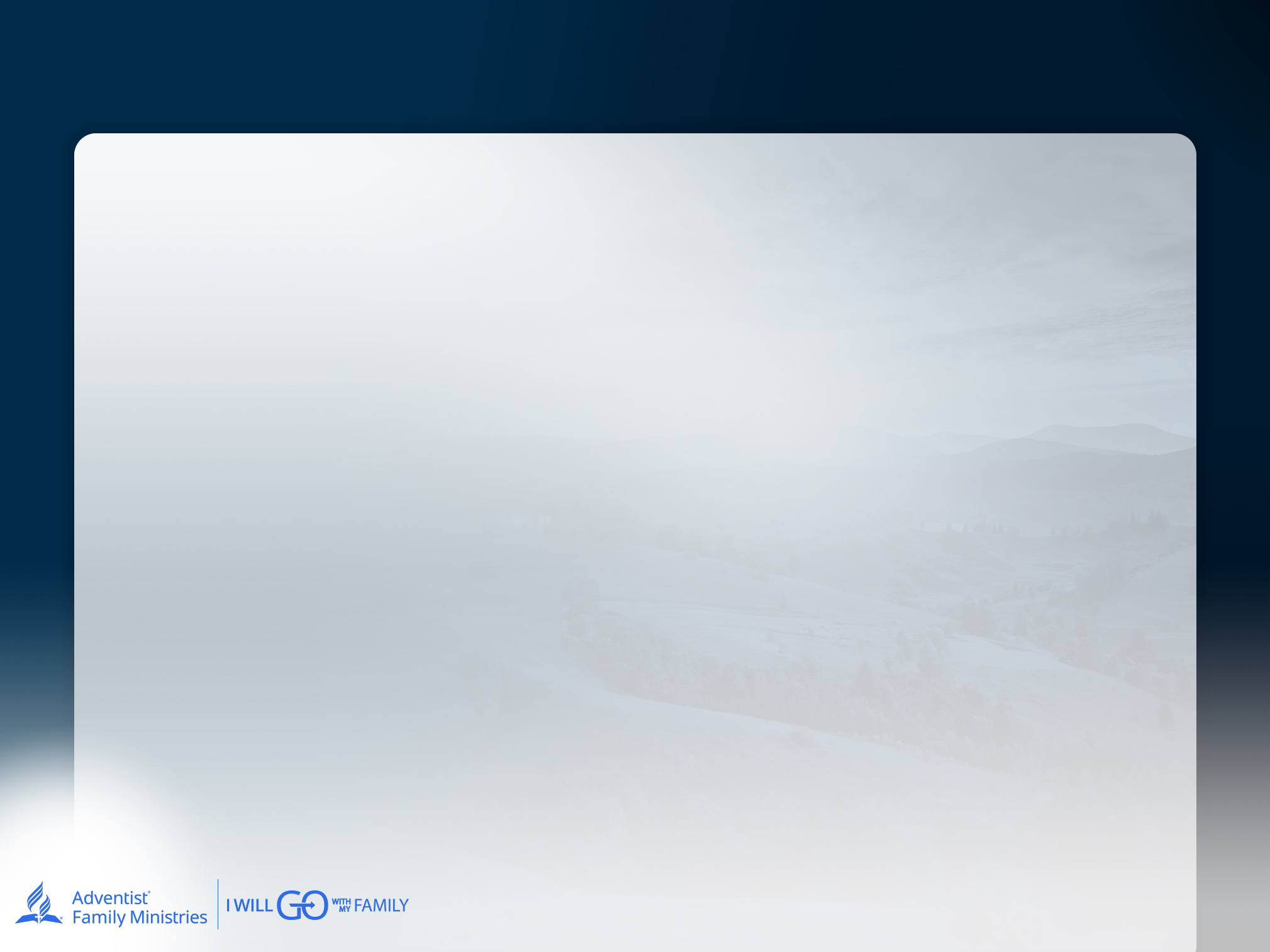 Божий замысел в отношении человеческих взаимоотношений
«Христос не разделял людей по их национальной принадлежности, по занимаемому ими положению в обществе или по их вероубеждениям. Книжники и  фарисеи хотели из посланных Небом даров извлечь выгоду только для своей нации и лишить этого преимущества другую часть семьи Божьей. Но Христос пришел разрушить всякую стену разделения. Он  пришел показать, что Его дар милости и  любви столь  же  безграничен, как воздух, свет или дождевые потоки, освежающие землю… Христос всех людей считал достойными и  стремился исцелить душу каждого.
GOD'S WONDERFUL DESIGN FOR RELATIONSHIPS
[Speaker Notes: Эллен Уайт лаконично передает суть Божьего замысла о человеческих взаимоотношениях:
«Христос не разделял людей по их национальной принадлежности, по занимаемому ими положению в обществе или по их вероубеждениям. Книжники и  фарисеи хотели из посланных Небом даров извлечь выгоду только для своей нации и лишить этого преимущества другую часть семьи Божьей. Но Христос пришел разрушить всякую стену разделения. Он  пришел показать, что Его дар милости и  любви столь  же  безграничен, как воздух, свет или дождевые потоки, освежающие землю… Христос всех людей считал достойными и  стремился исцелить душу каждого.]
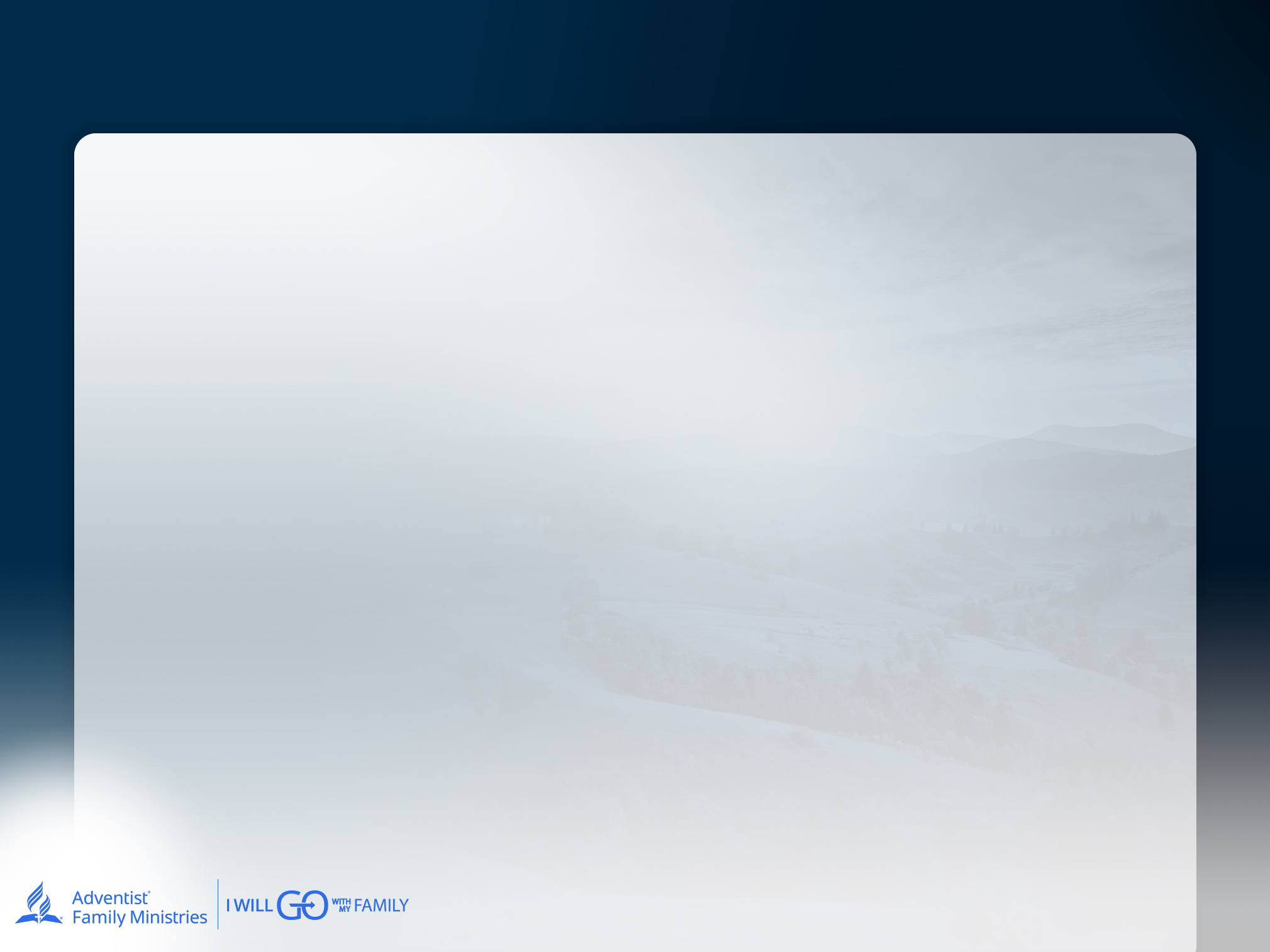 Божий замысел в отношении человеческих взаимоотношений
Среди каких бы людей Иисус ни  находился, Он  доносил до  них то, что было уместно с точки зрения времени и обстоятельств. Когда одни люди пренебрегали другими и оскорбляли их, это еще больше помогало Ему осознать их нужду в Его богочеловеческом сочувствии. Он стремился вдохнуть надежду в самых грубых и малообещающих людей, пытался уверить их, что они могут стать непорочны и чисты и приобрести такой характер, который сделает их детьми Божьими» (Свидетельства для Церкви. Т. 9. С. 191).
GOD'S WONDERFUL DESIGN FOR RELATIONSHIPS
[Speaker Notes: Среди каких бы людей Иисус ни  находился, Он  доносил до  них то, что было уместно с точки зрения времени и обстоятельств. Когда одни люди пренебрегали другими и оскорбляли их, это еще больше помогало Ему осознать их нужду в Его богочеловеческом сочувствии. Он стремился вдохнуть надежду в самых грубых и малообещающих людей, пытался уверить их, что они могут стать непорочны и чисты и приобрести такой характер, который сделает их детьми Божьими» (Свидетельства для Церкви. Т. 9. С. 191).]
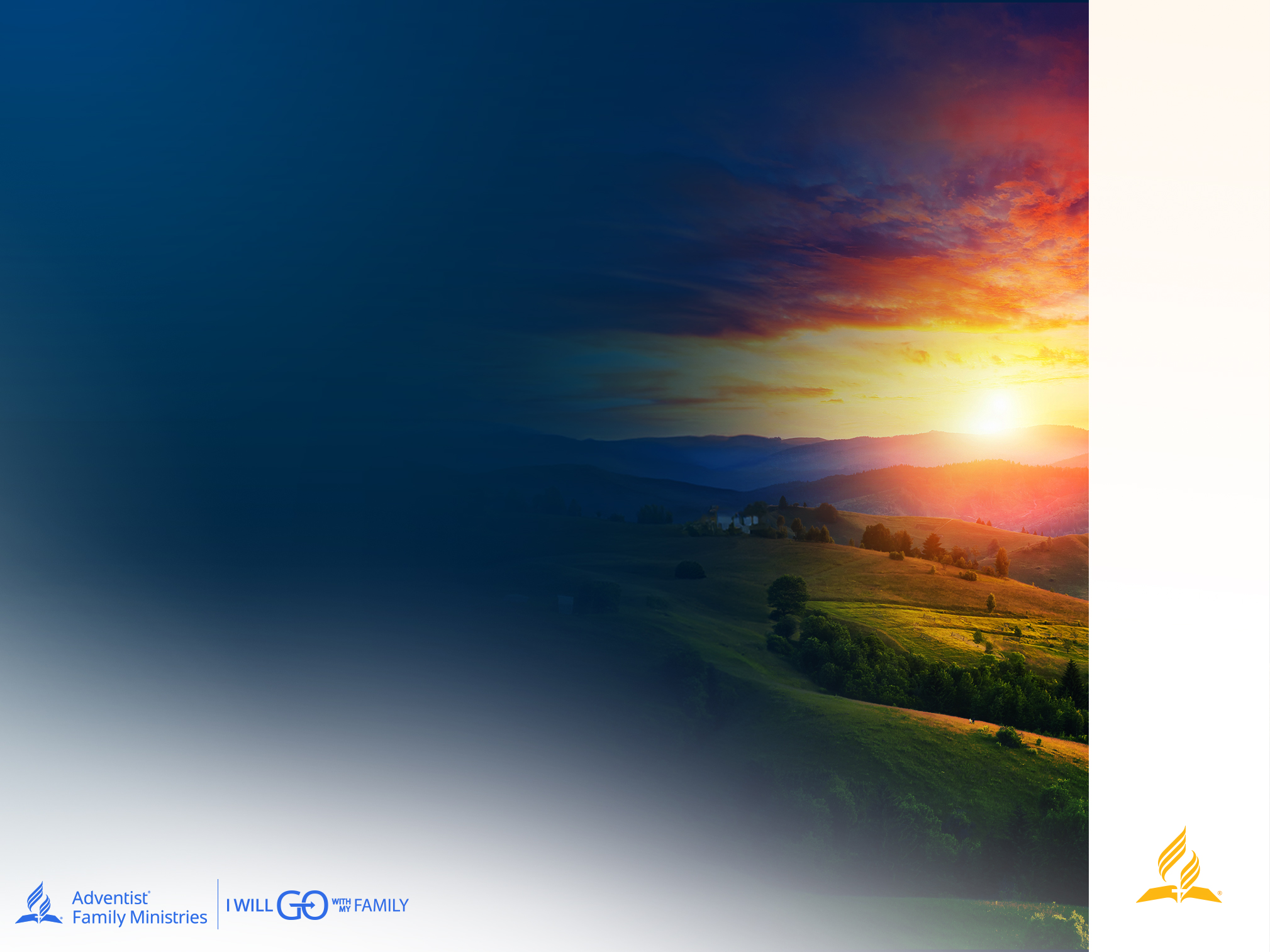 ЧУДЕСНЫЙ БОЖИЙ ЗАМЫСЕЛ ДЛЯ ВЗАИМООТНОШЕНИЙ
Обсуждение
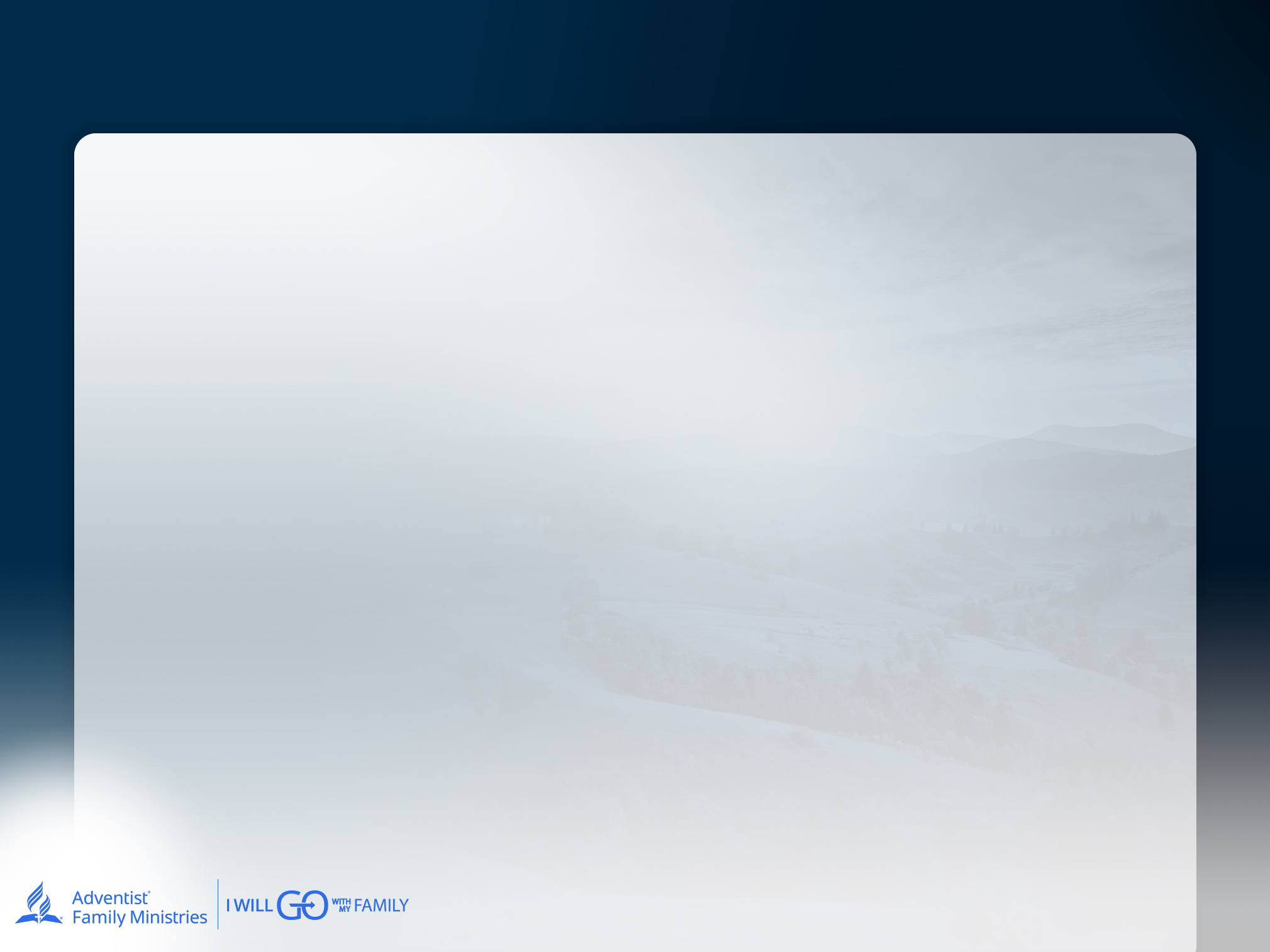 Вопросы:
Насколько здоровые ваши отношения, особенно с близкими людьми, и что вы будете делать, чтобы с каждым днем лучше отражать в них Иисуса?
GOD'S WONDERFUL DESIGN FOR RELATIONSHIPS
[Speaker Notes: 1. По Чьему образу вы были созданы и с какой целью?
2. Чем библейское определение любви отли- чается от того, как ее определяет культура, в которой вы живете?
Семинары
3. Насколько здоровы ваши отношения, особенно с близкими людьми, и что вы будете делать, чтобы с каждым днем лучше отражать в них Иисуса?]
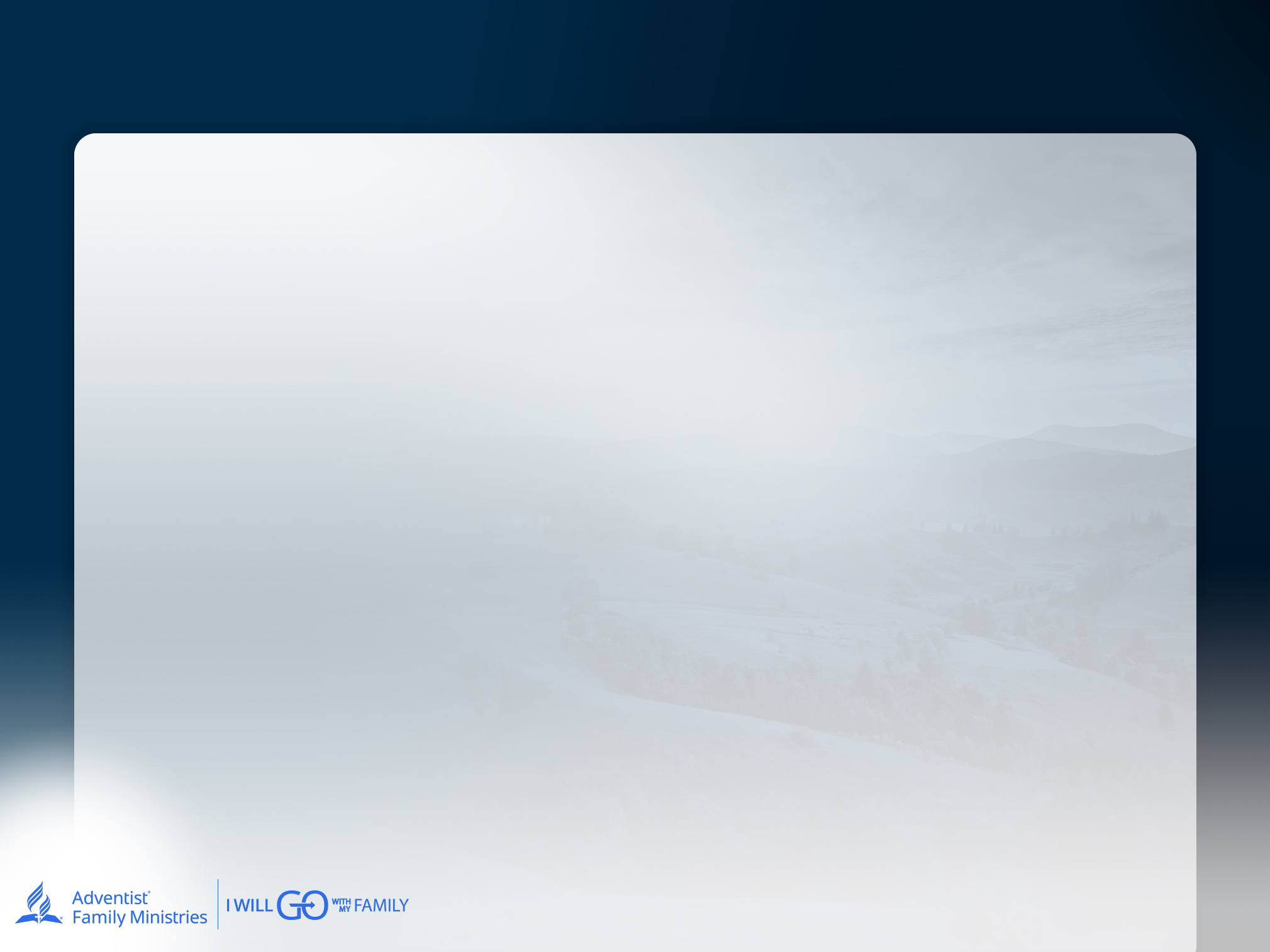 Ссылки:
Bick & Nelson (2016). Early Adverse Experiences and the Developing Brain.

Cozolino (2014). The Neuroscience of Human Relationships.

Covey (1989). The 7 Habits of Highly Effective People.

Ellen G. White, The Ministry of Healing.
GOD'S WONDERFUL DESIGN FOR RELATIONSHIPS
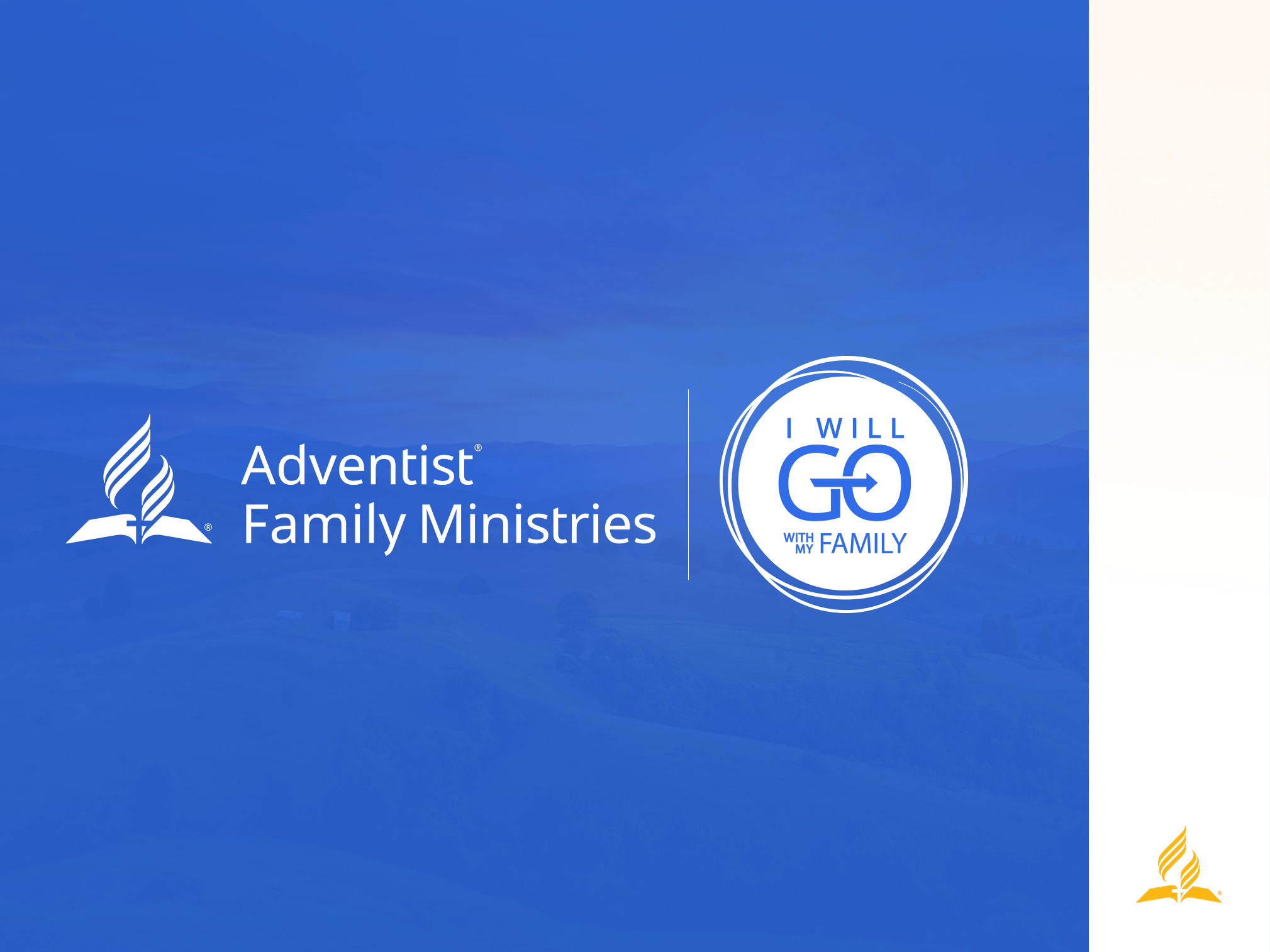